радость
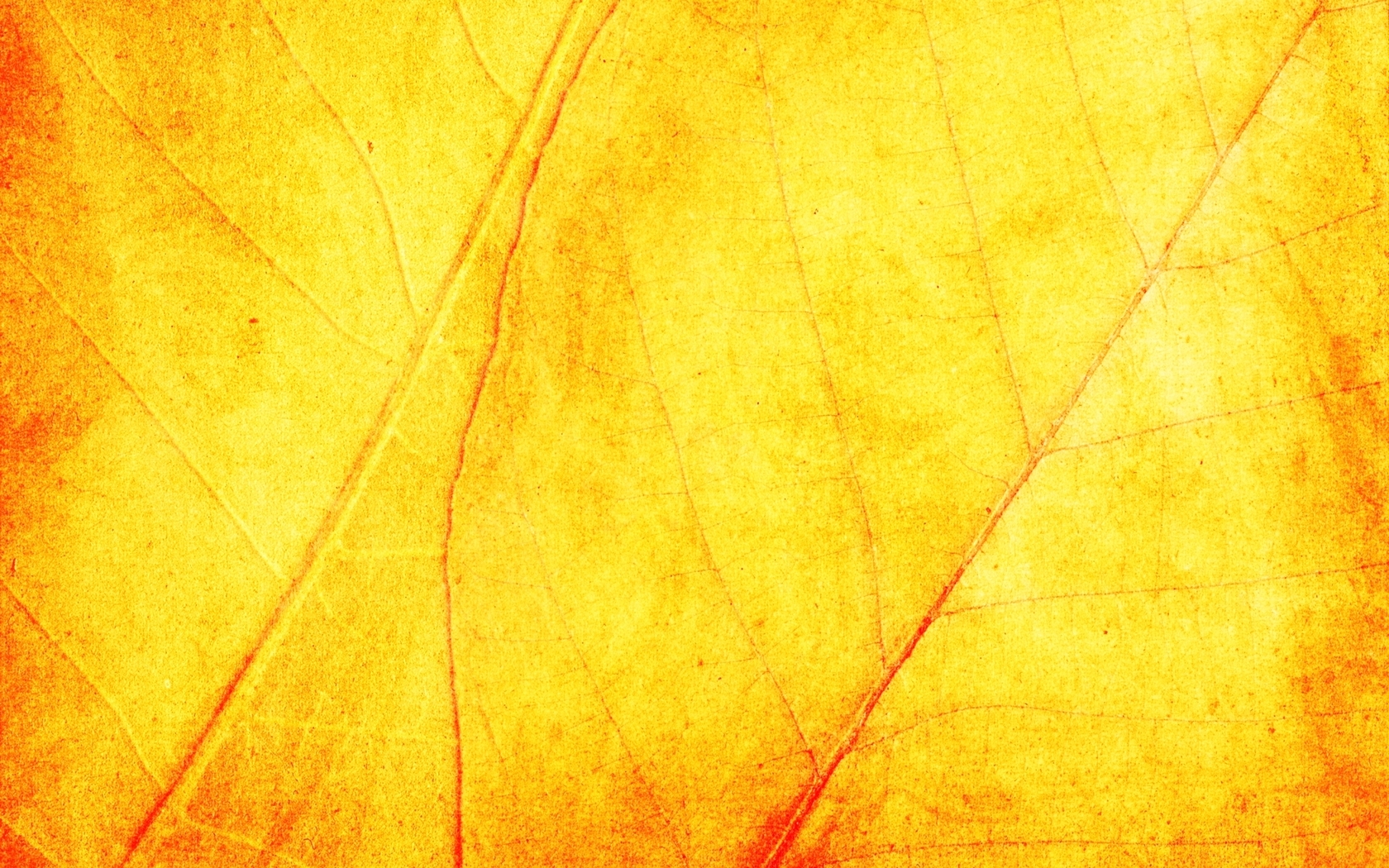 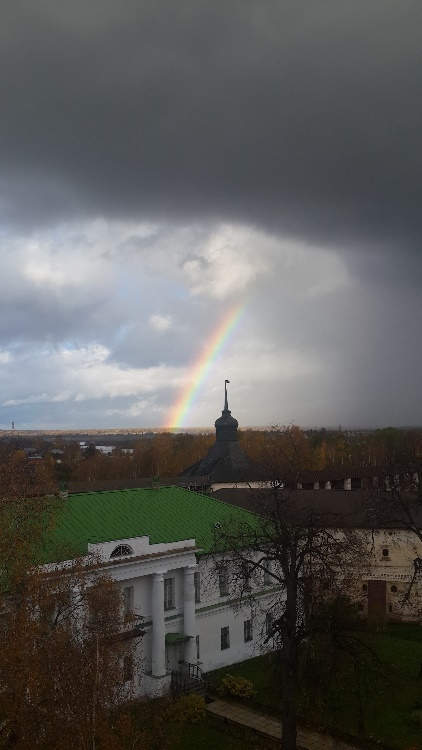 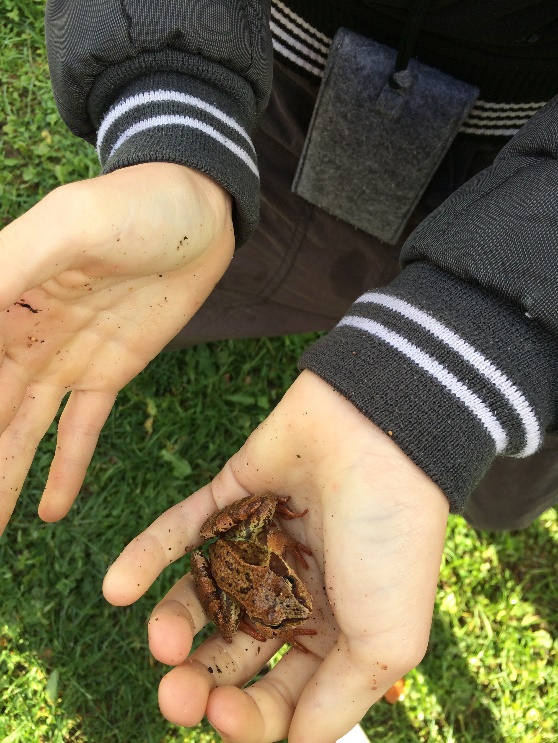 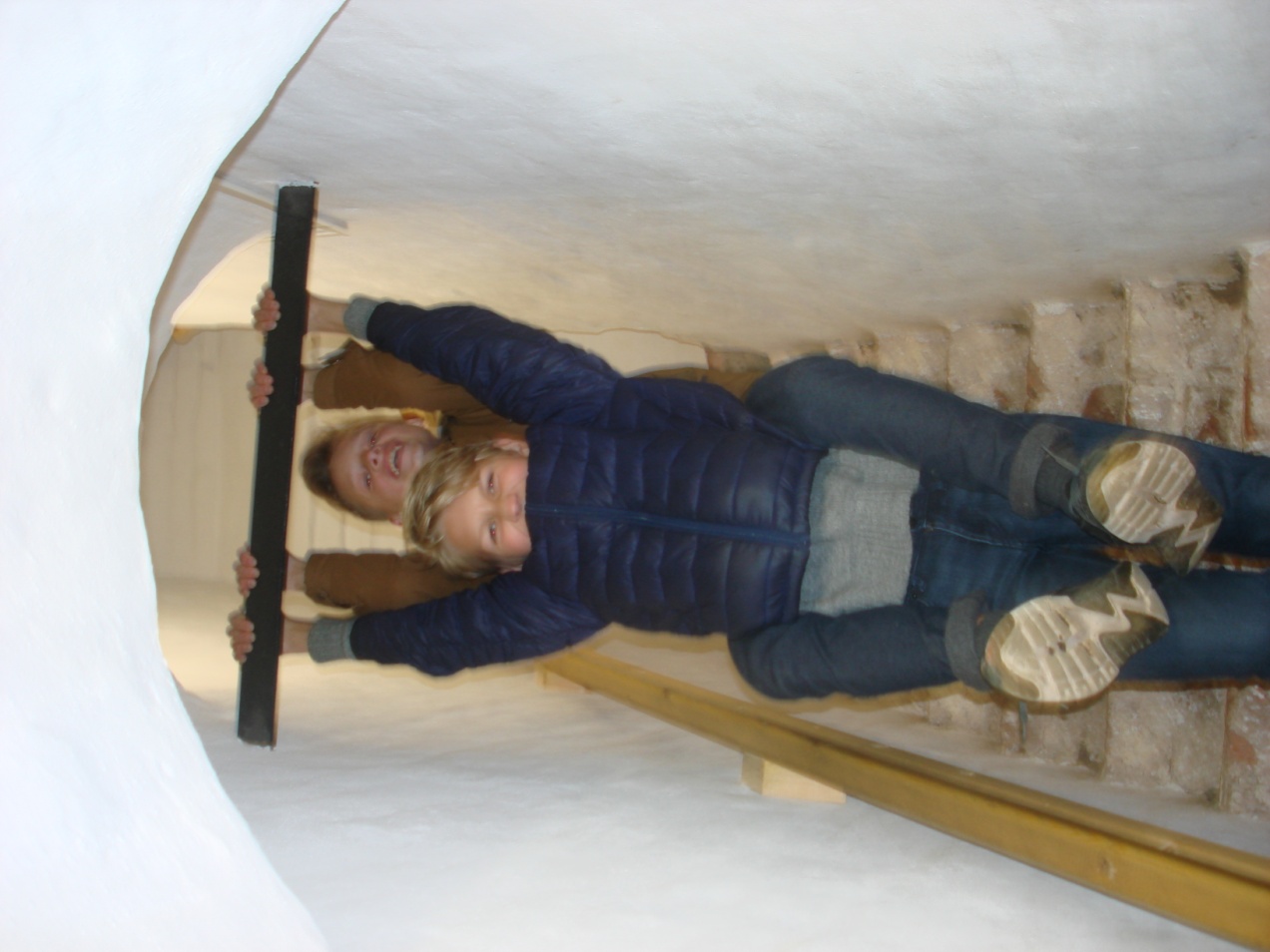 6а-д
7а
6б
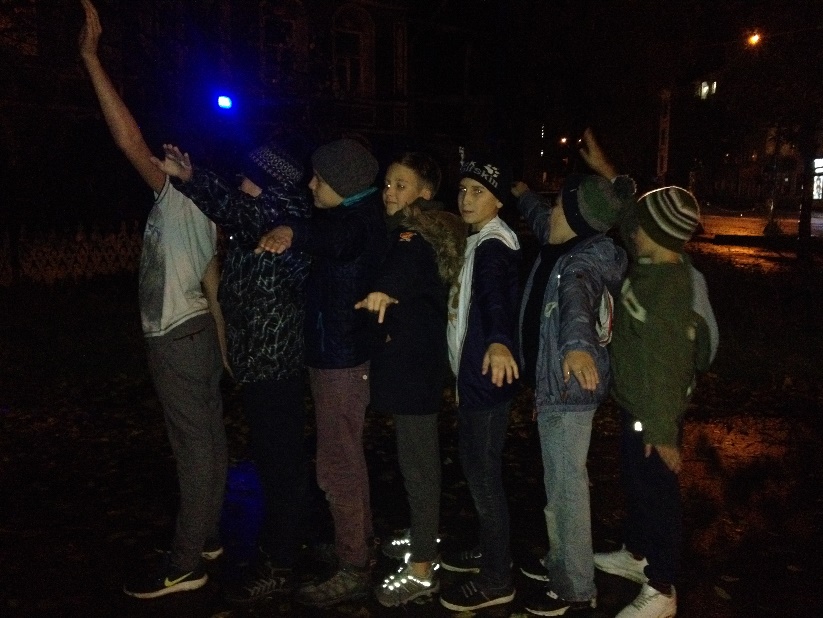 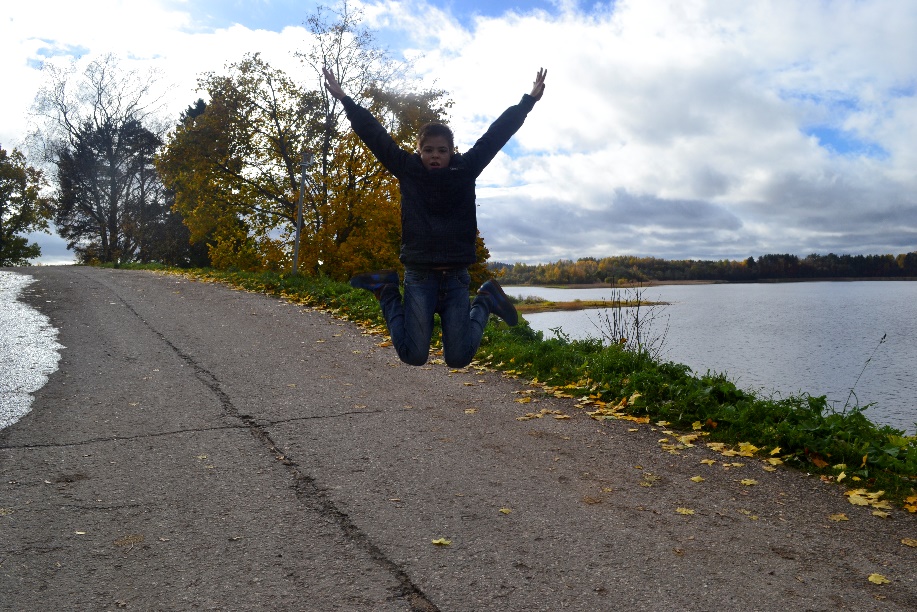 7б
6а-м
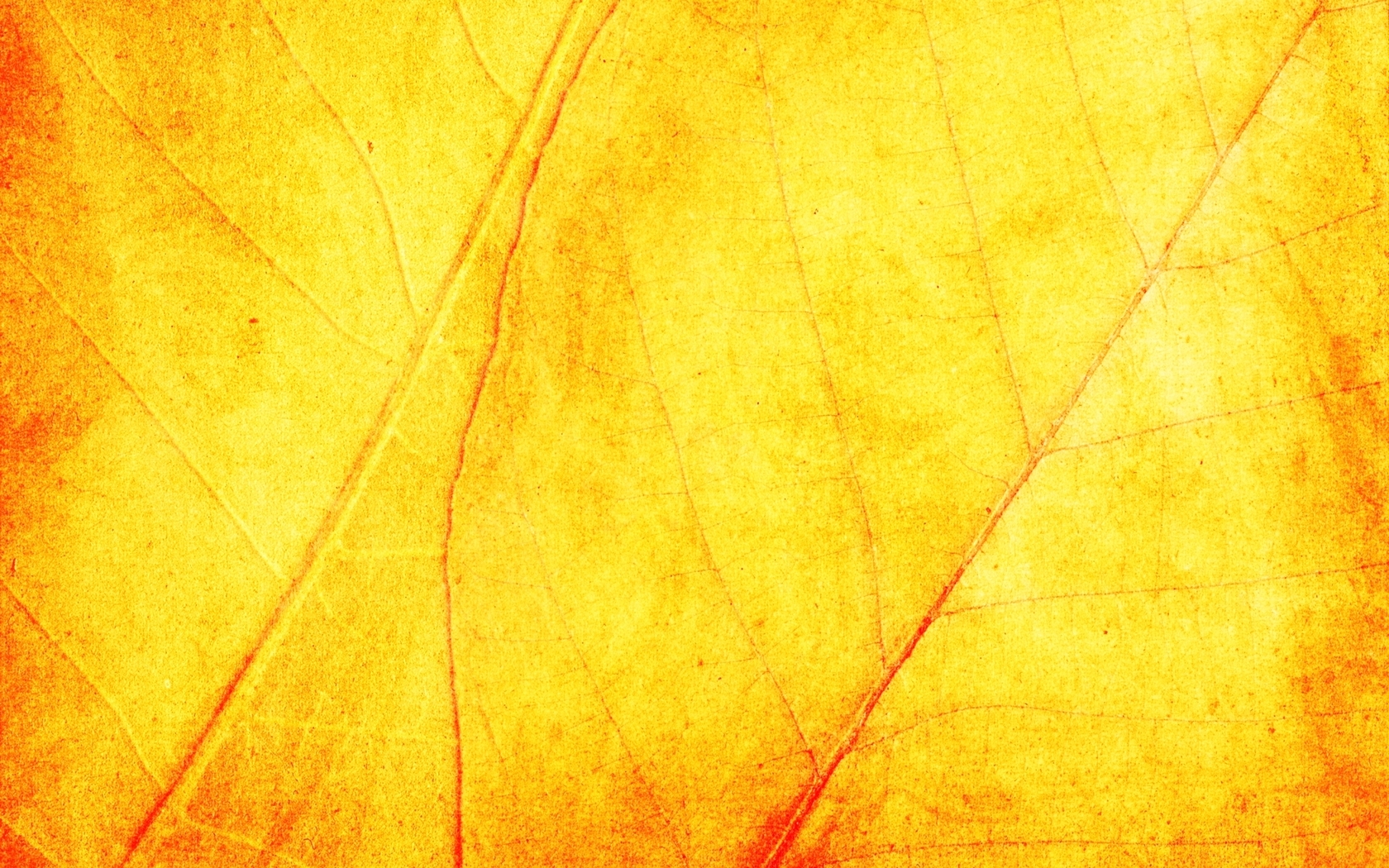 движение
7а
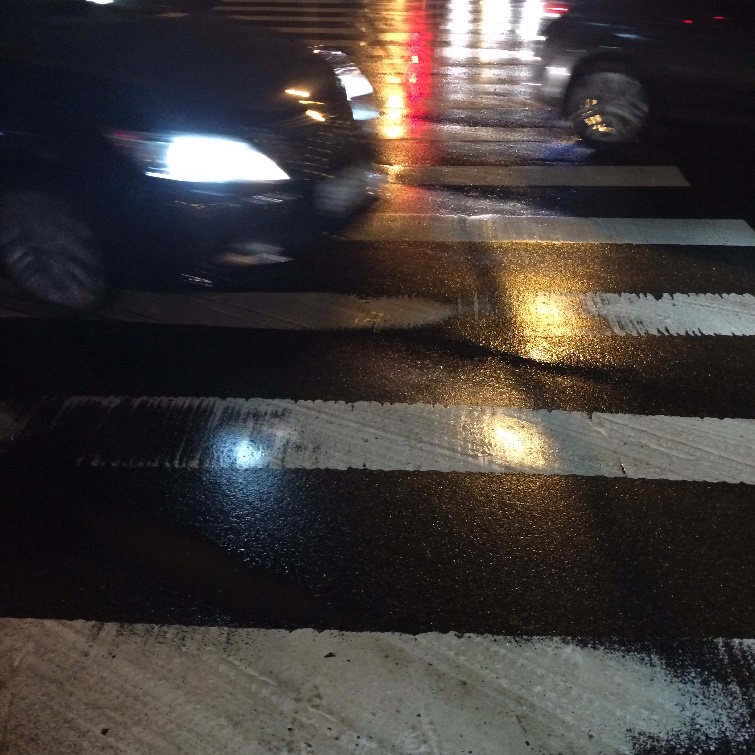 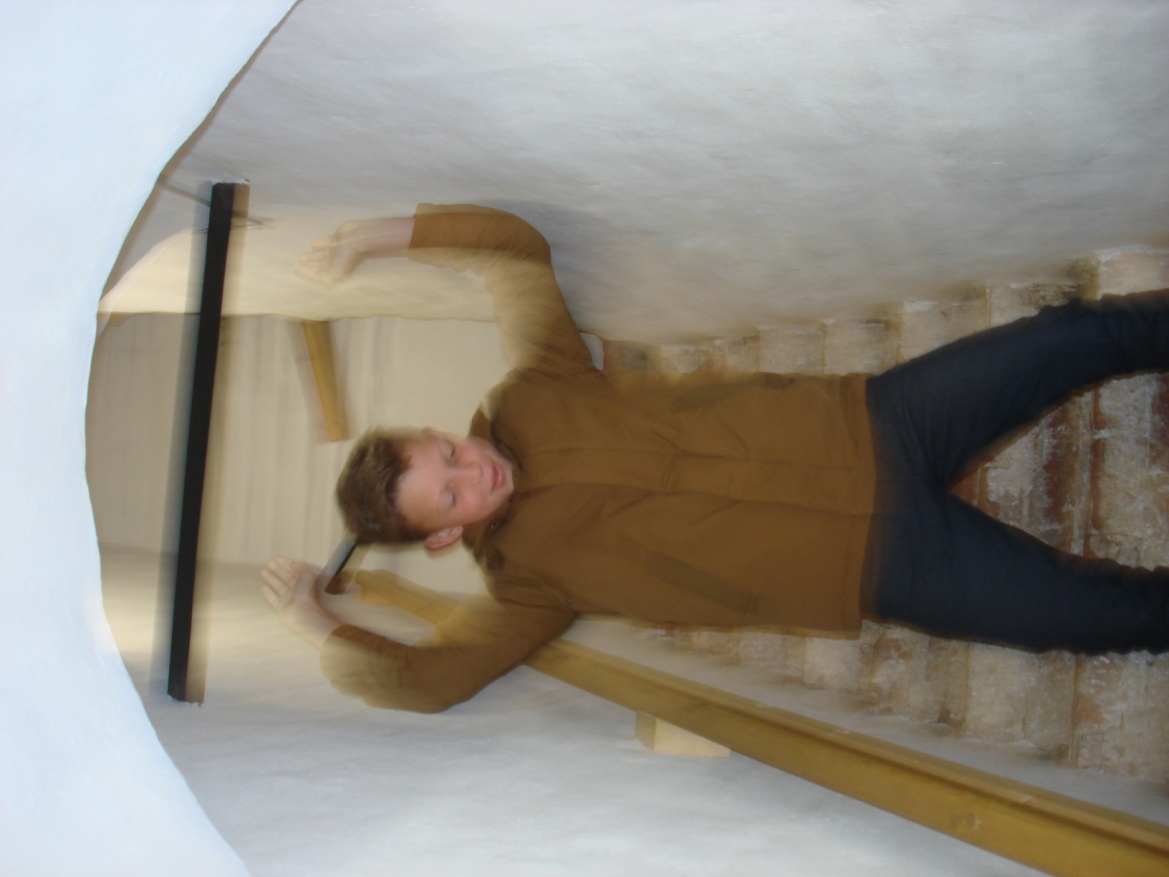 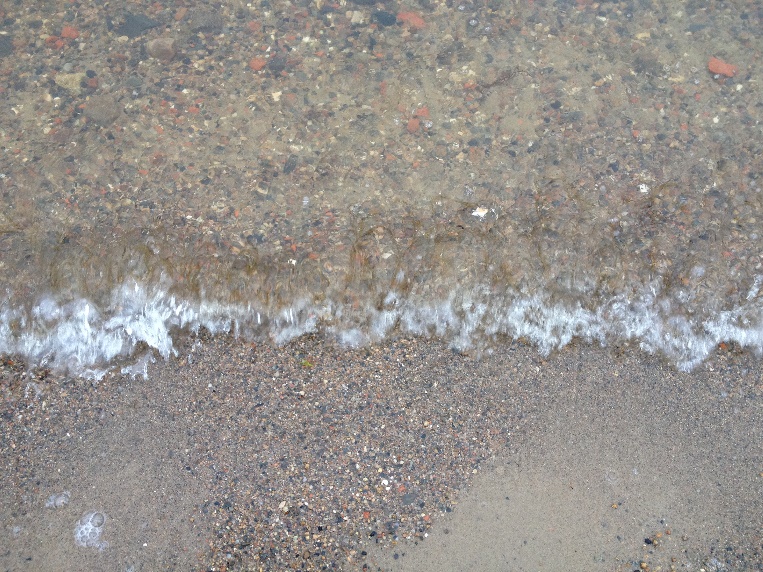 6б
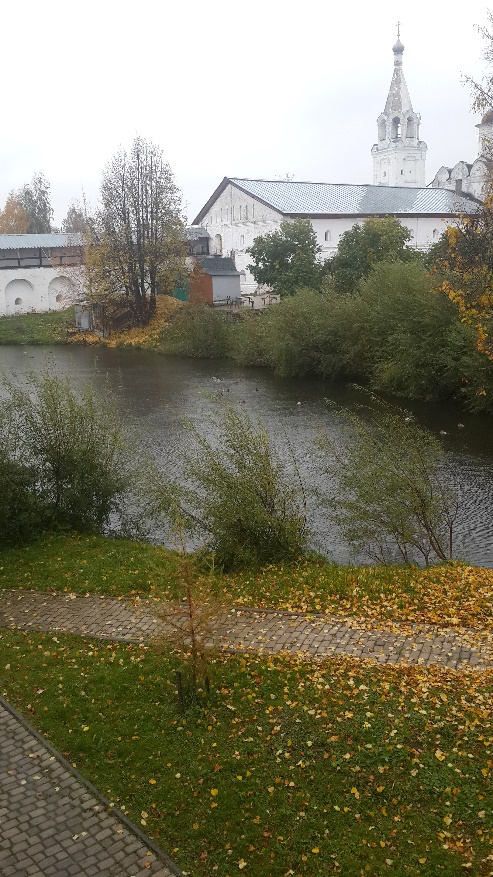 6а-м
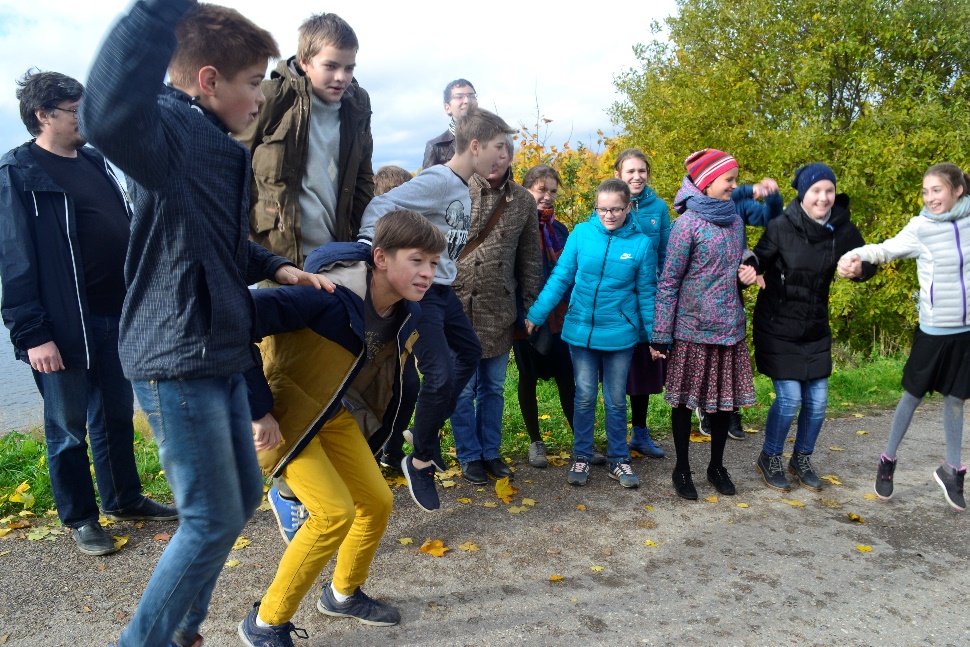 6а-д
7б
вечность
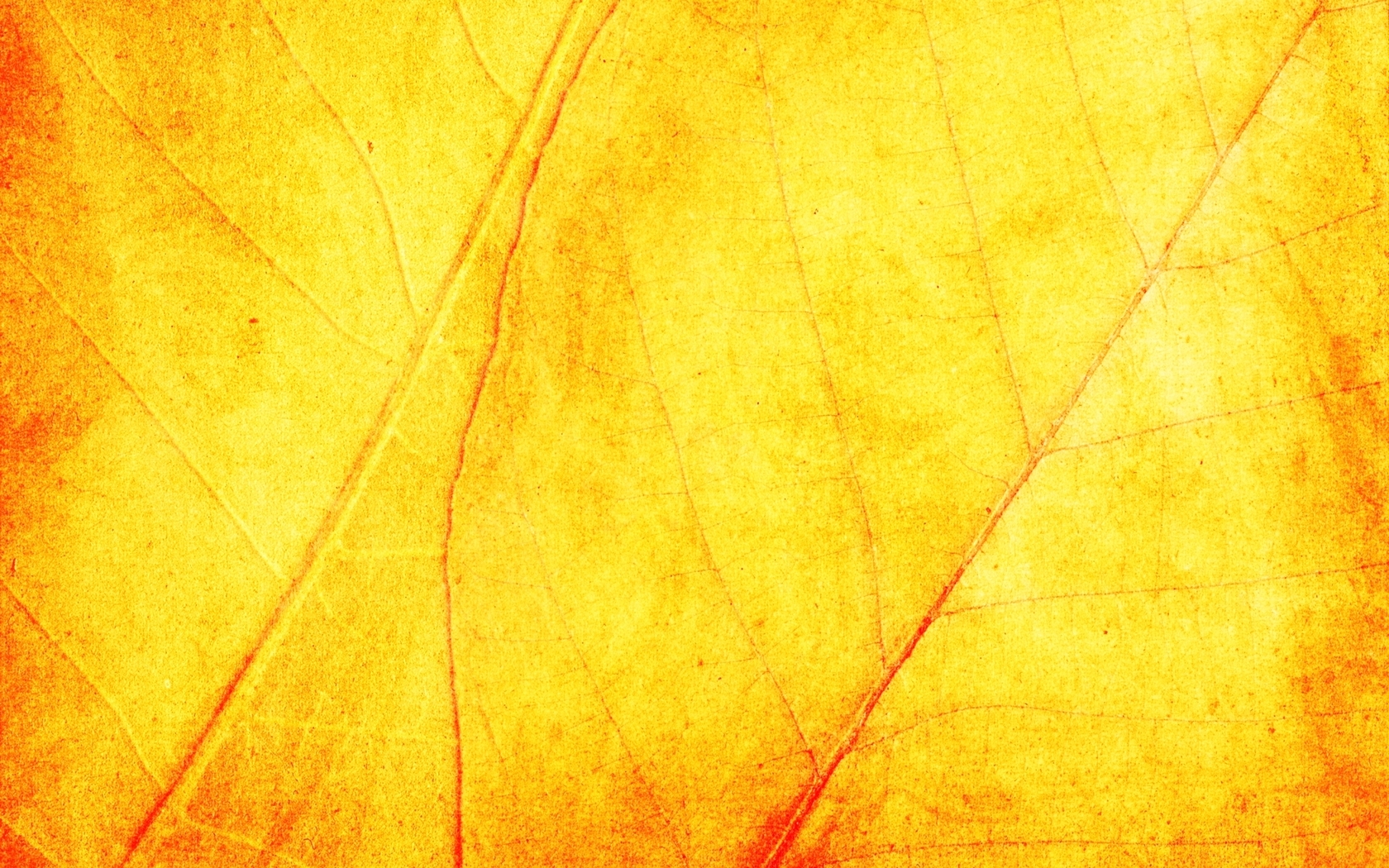 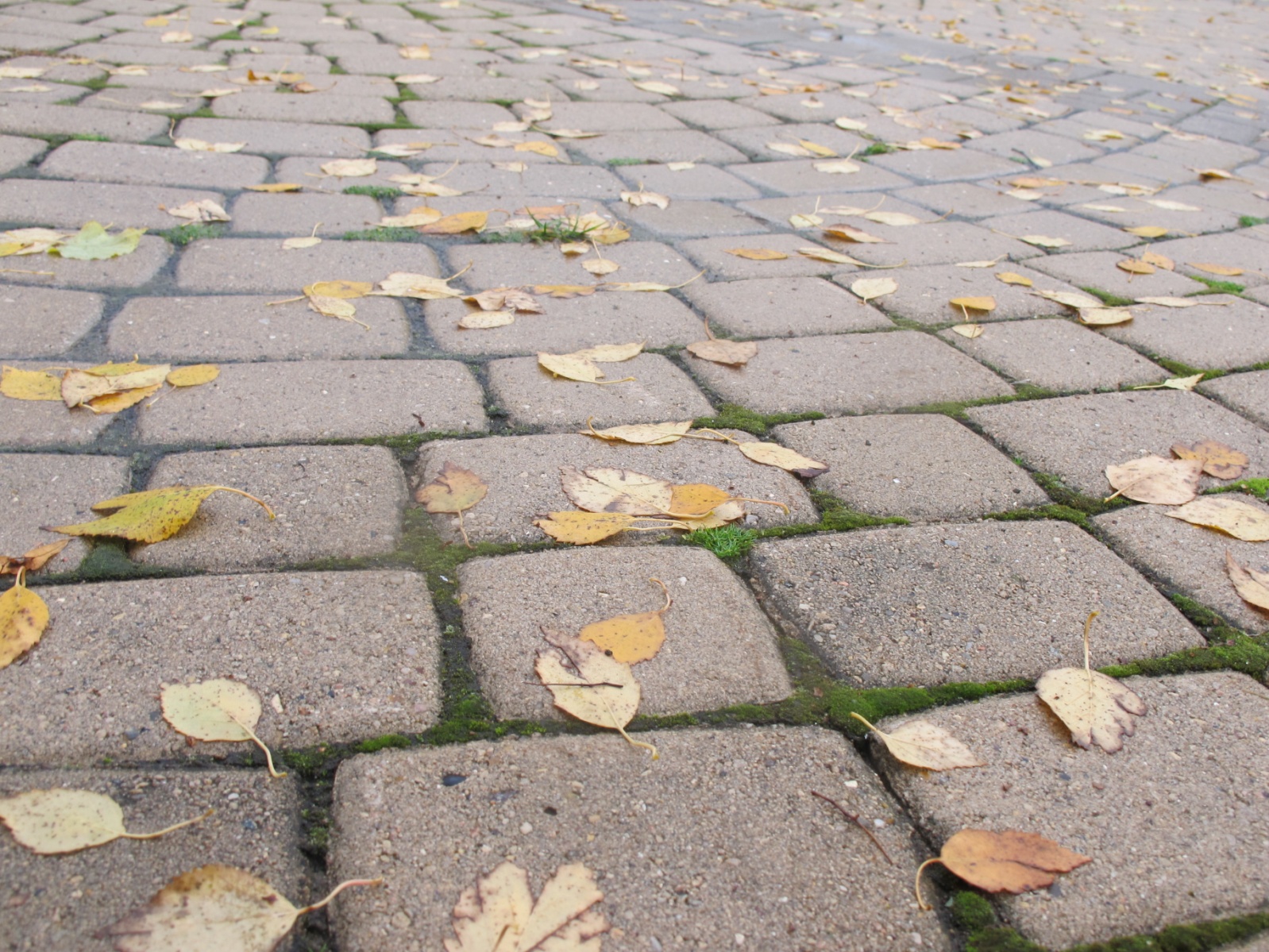 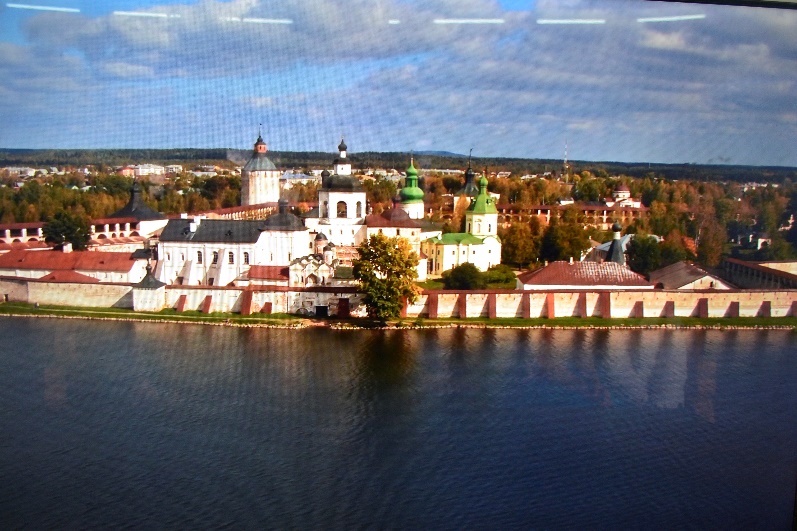 7а
7б
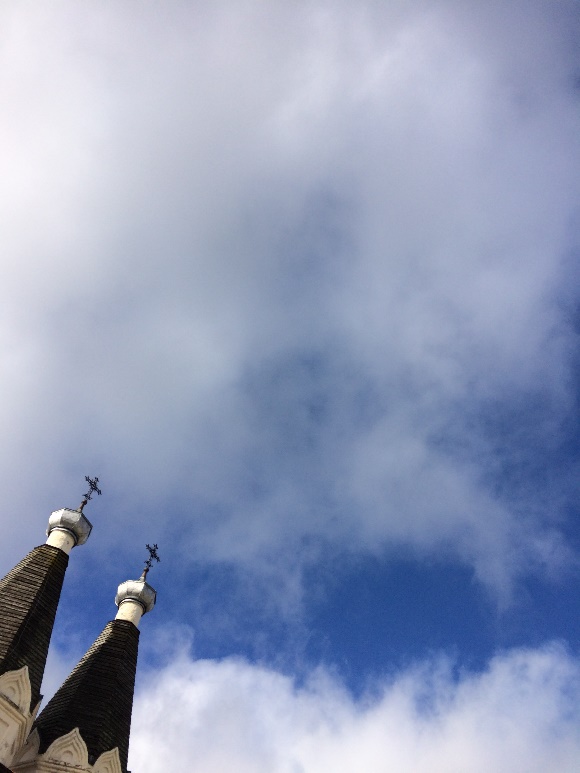 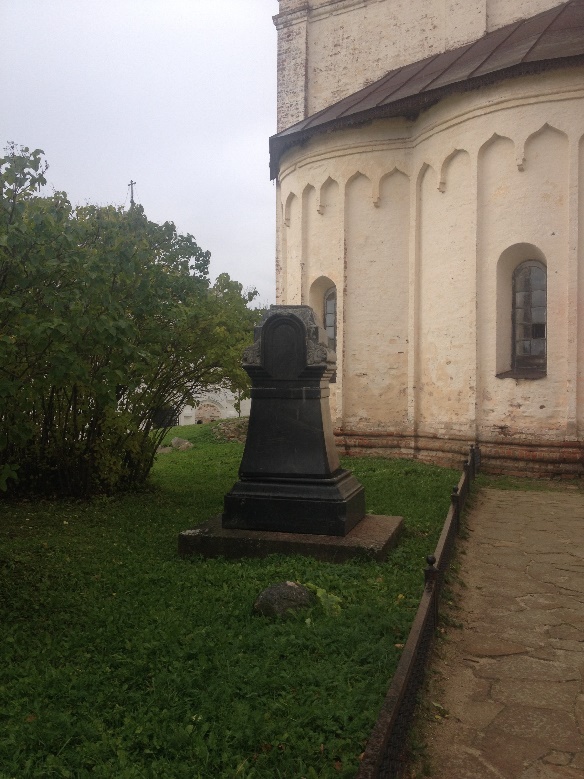 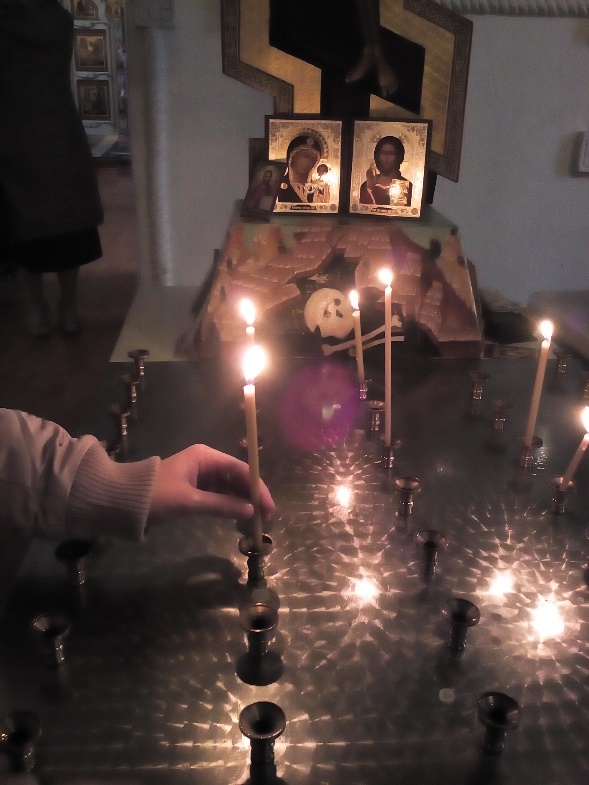 6б
6а-м
6а-д
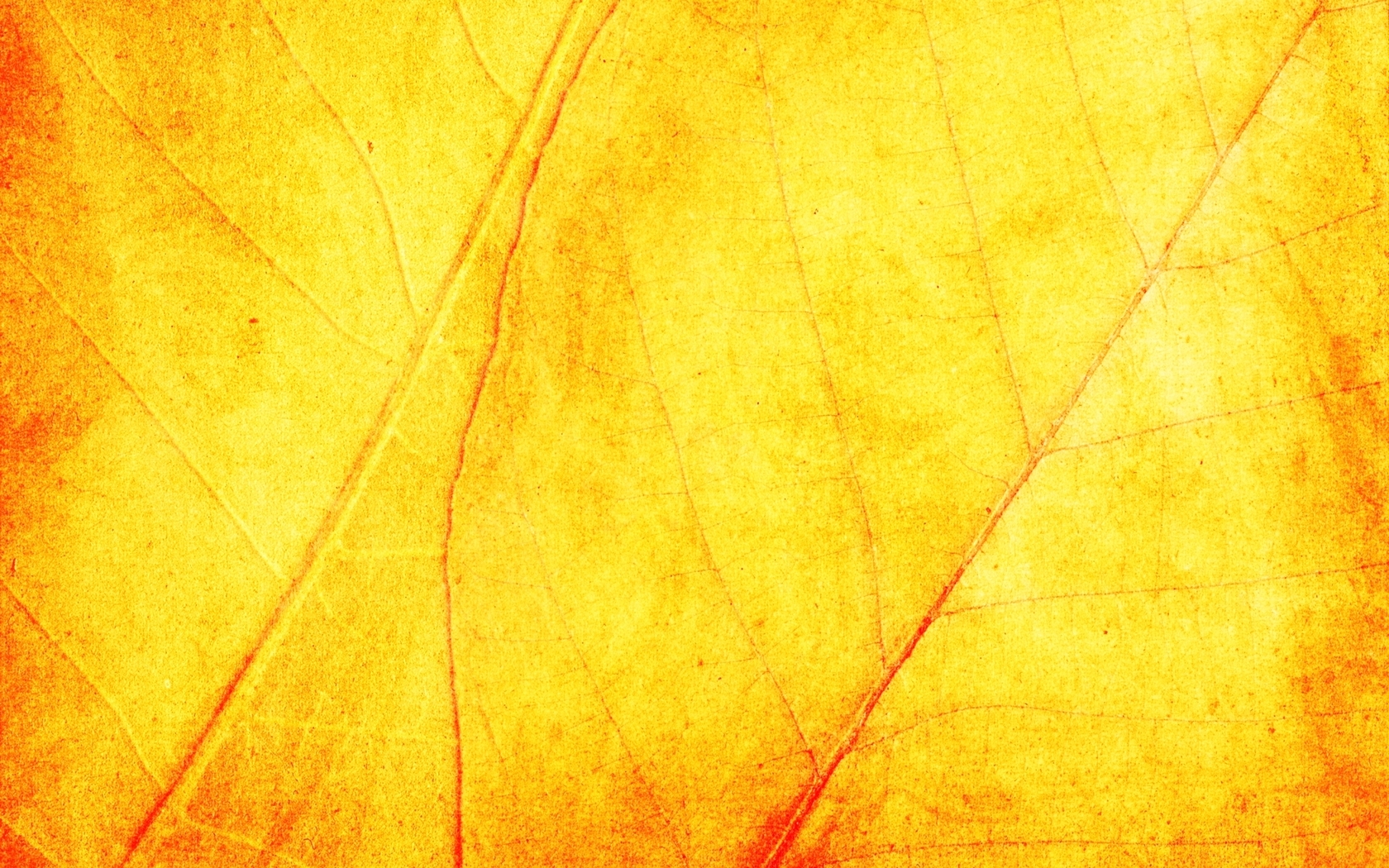 волгожане
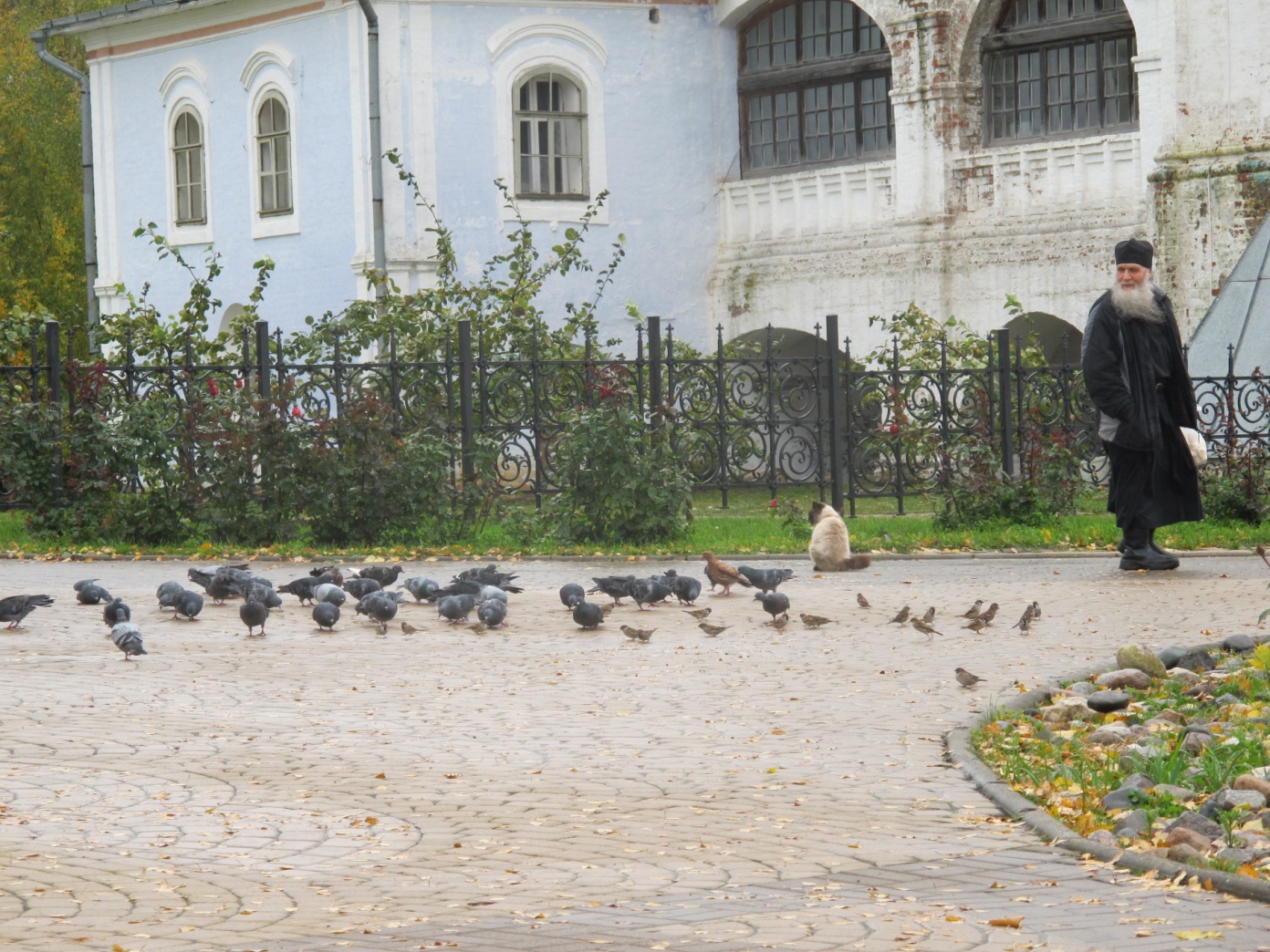 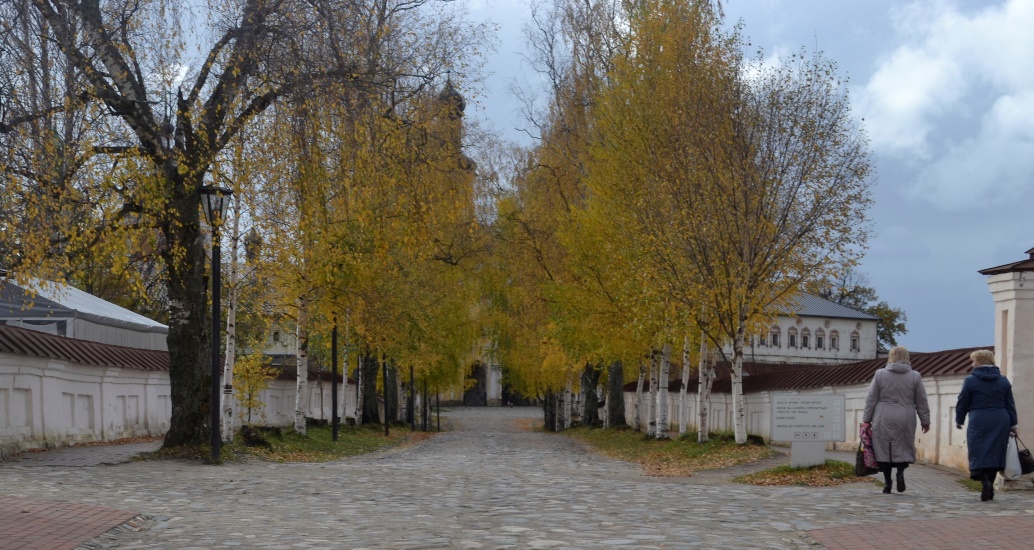 7б
7а
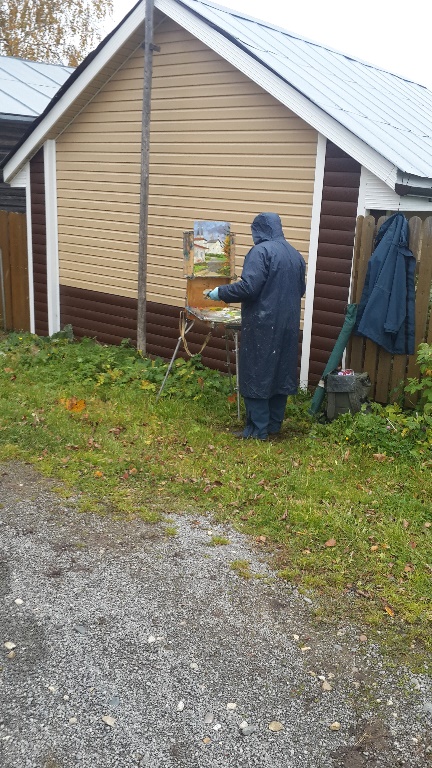 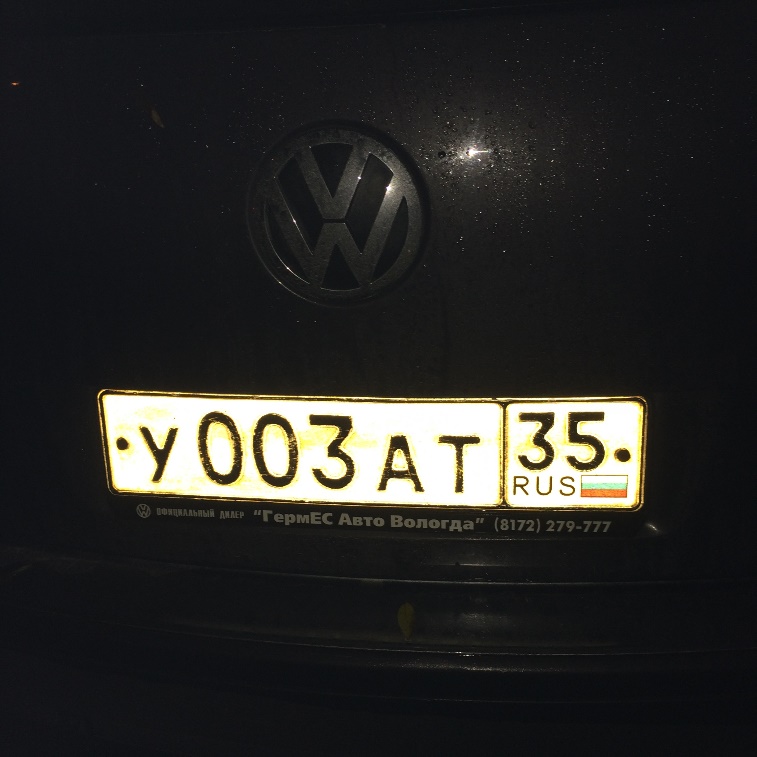 6б
6а-д
внимание
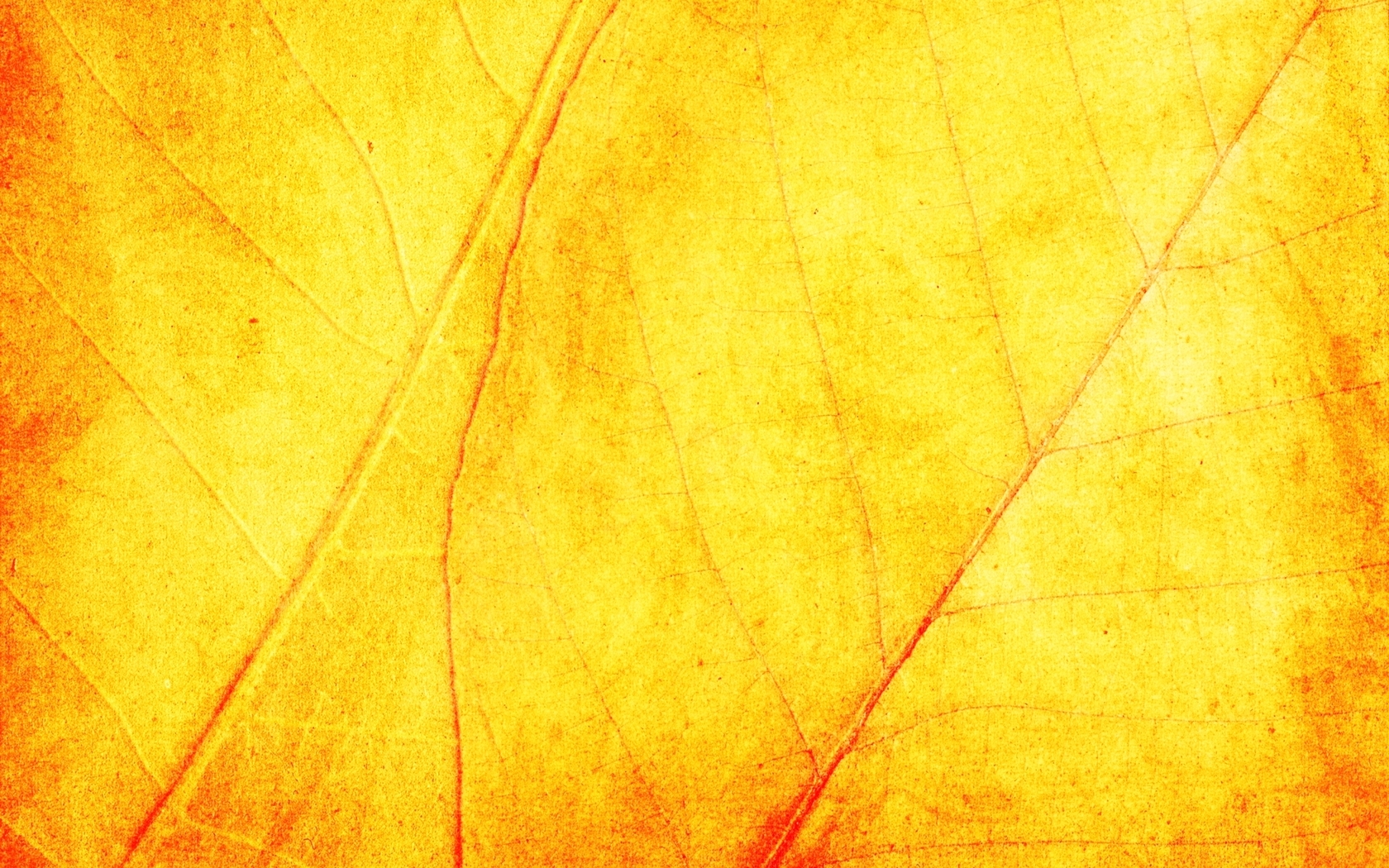 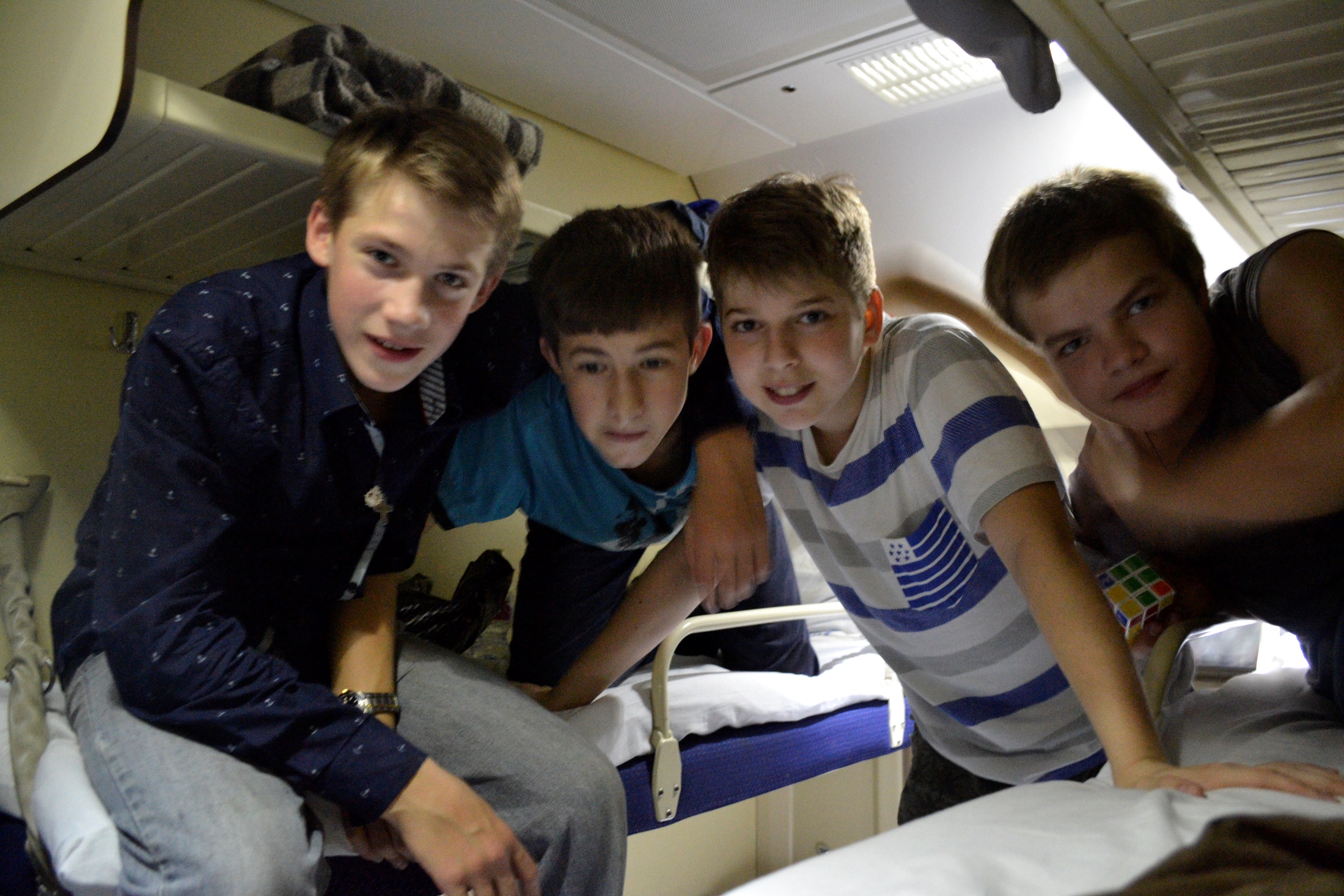 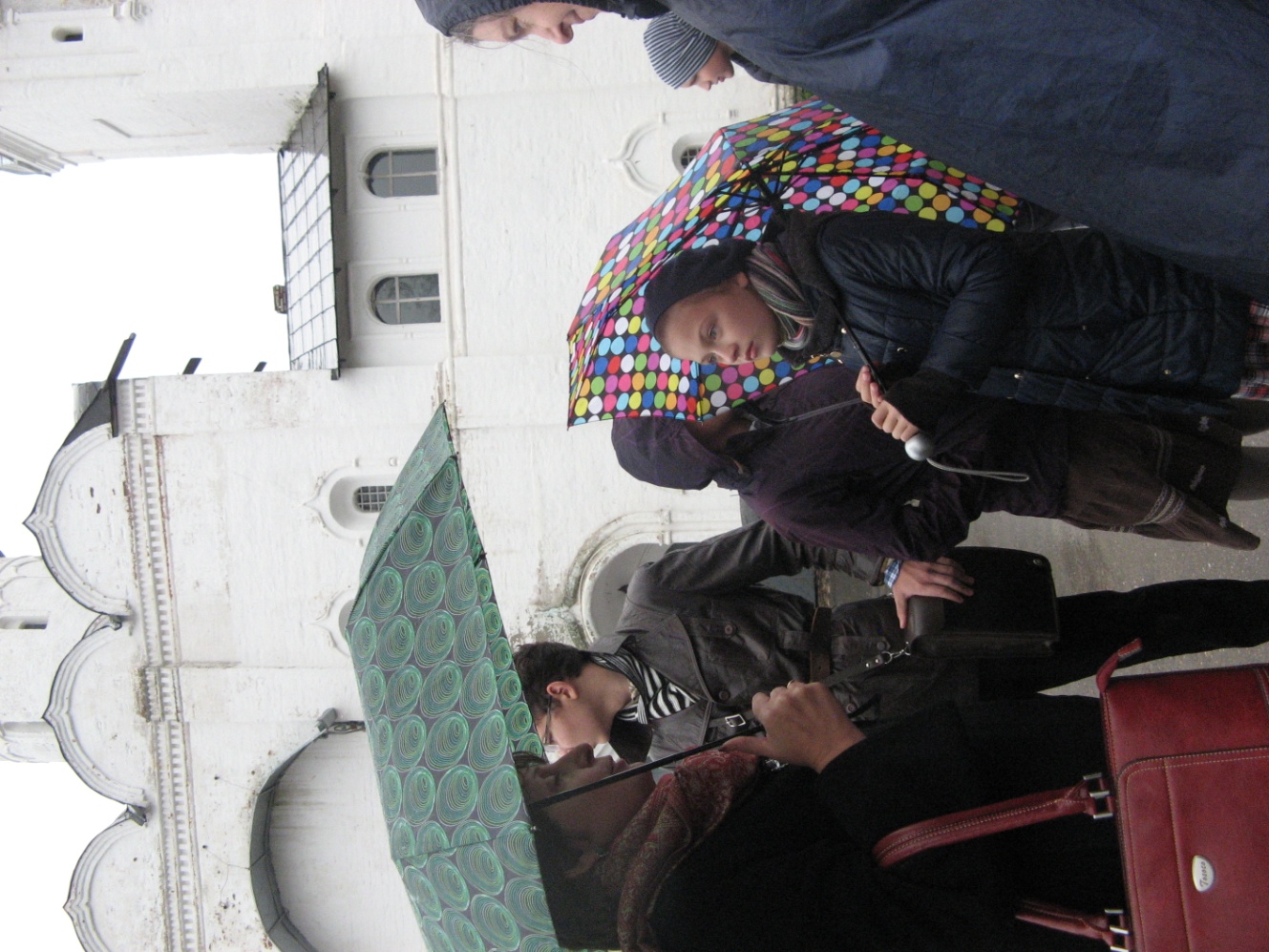 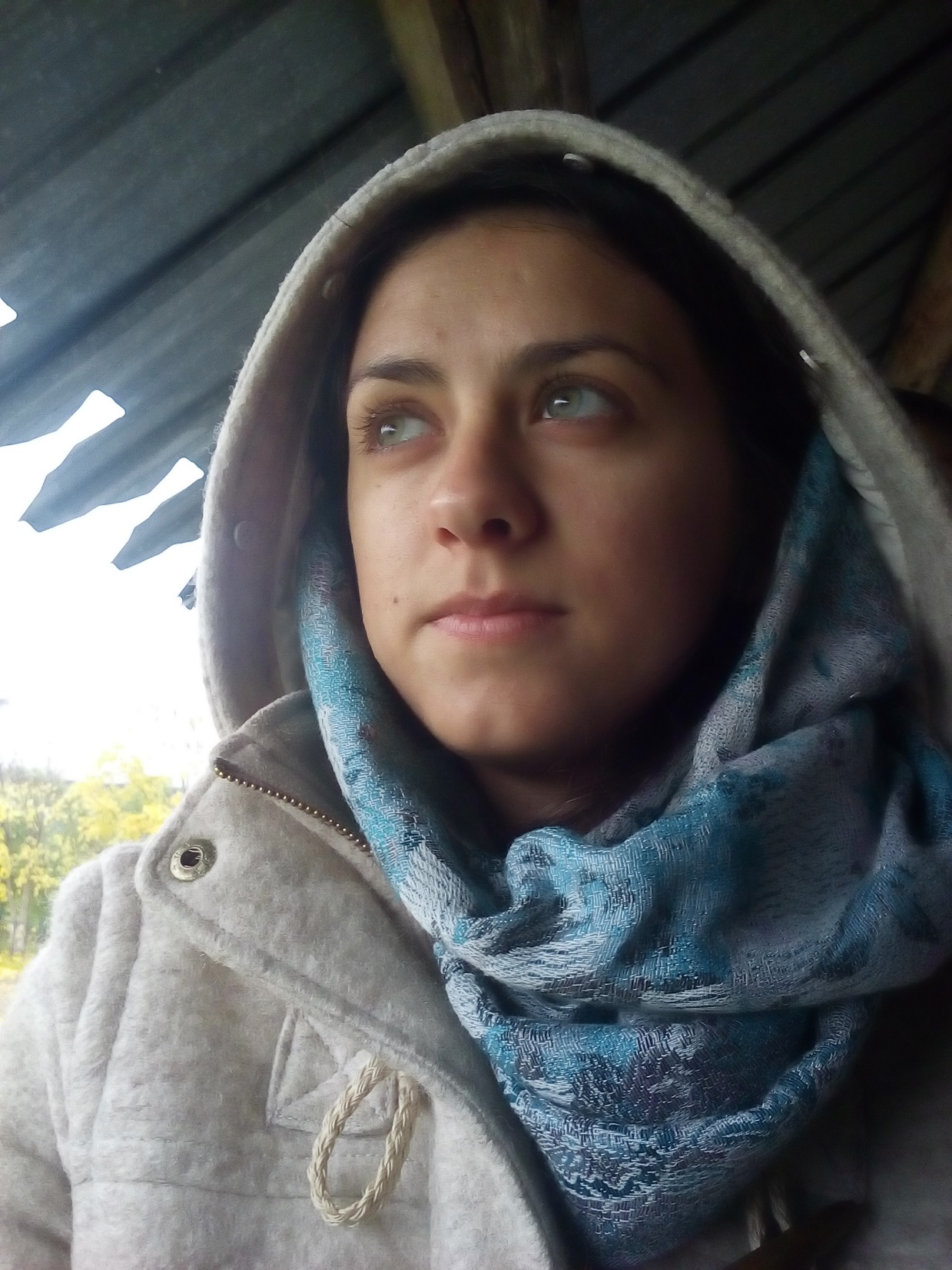 7б
7а
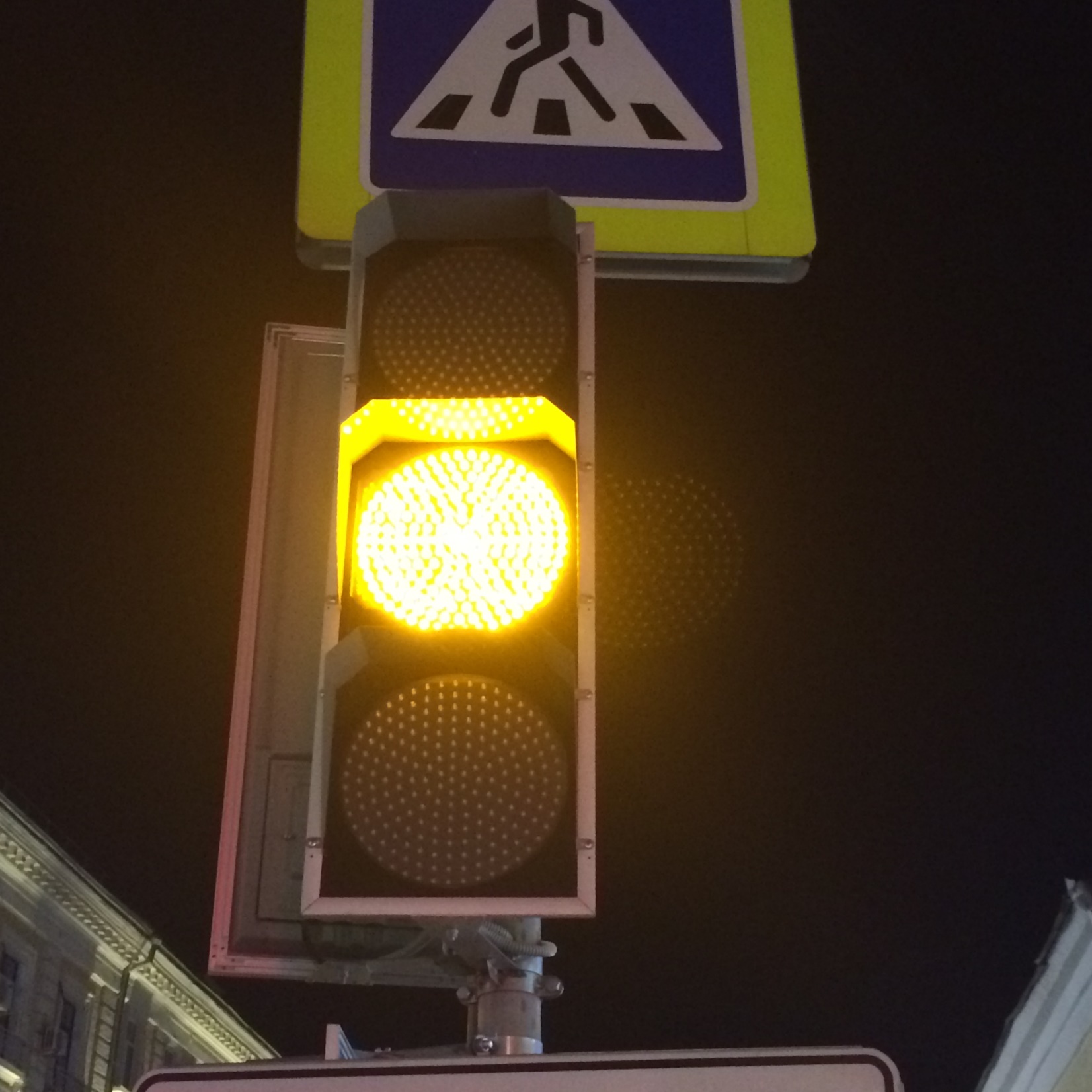 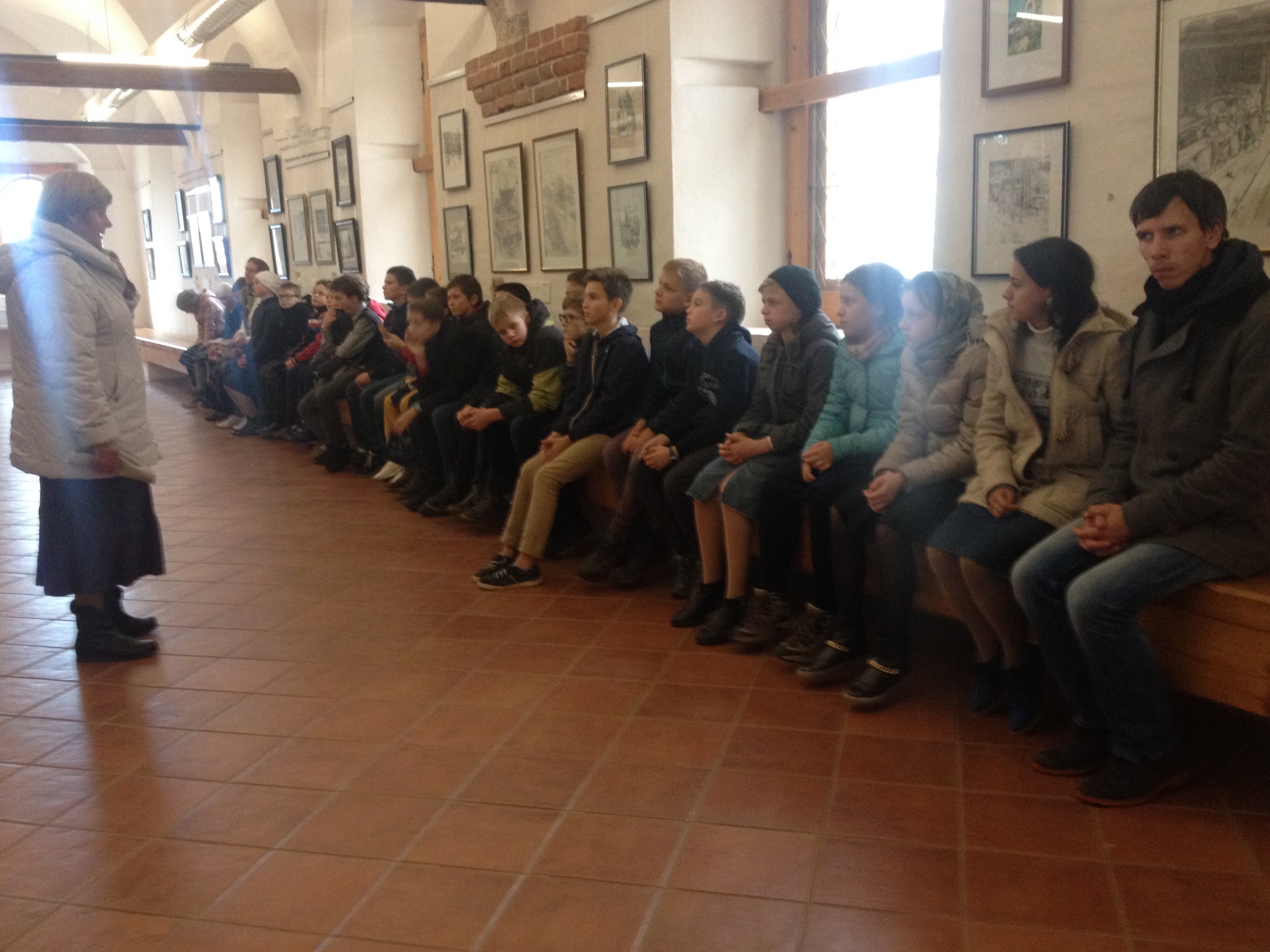 6а-д
6а-м
6б
усталость
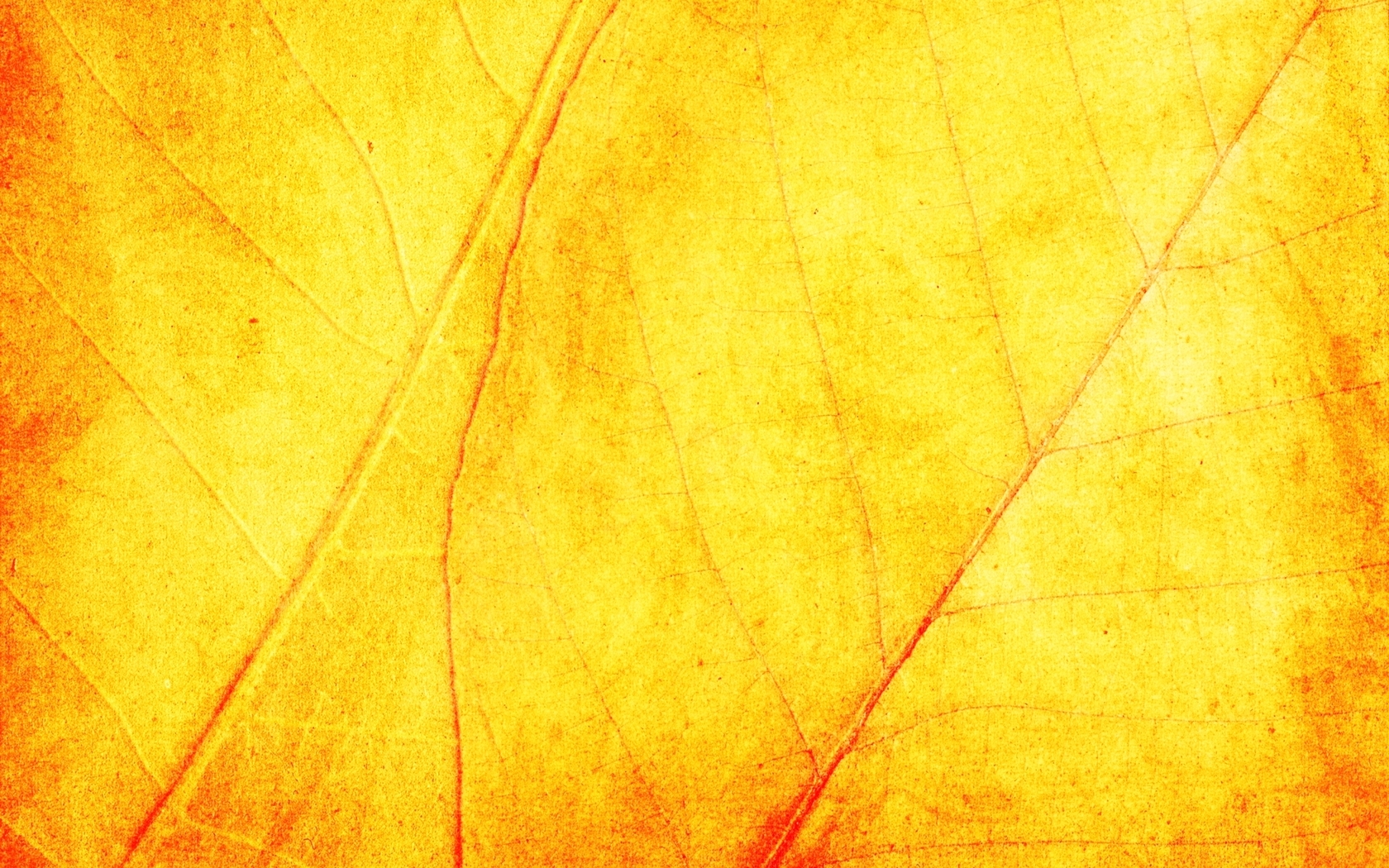 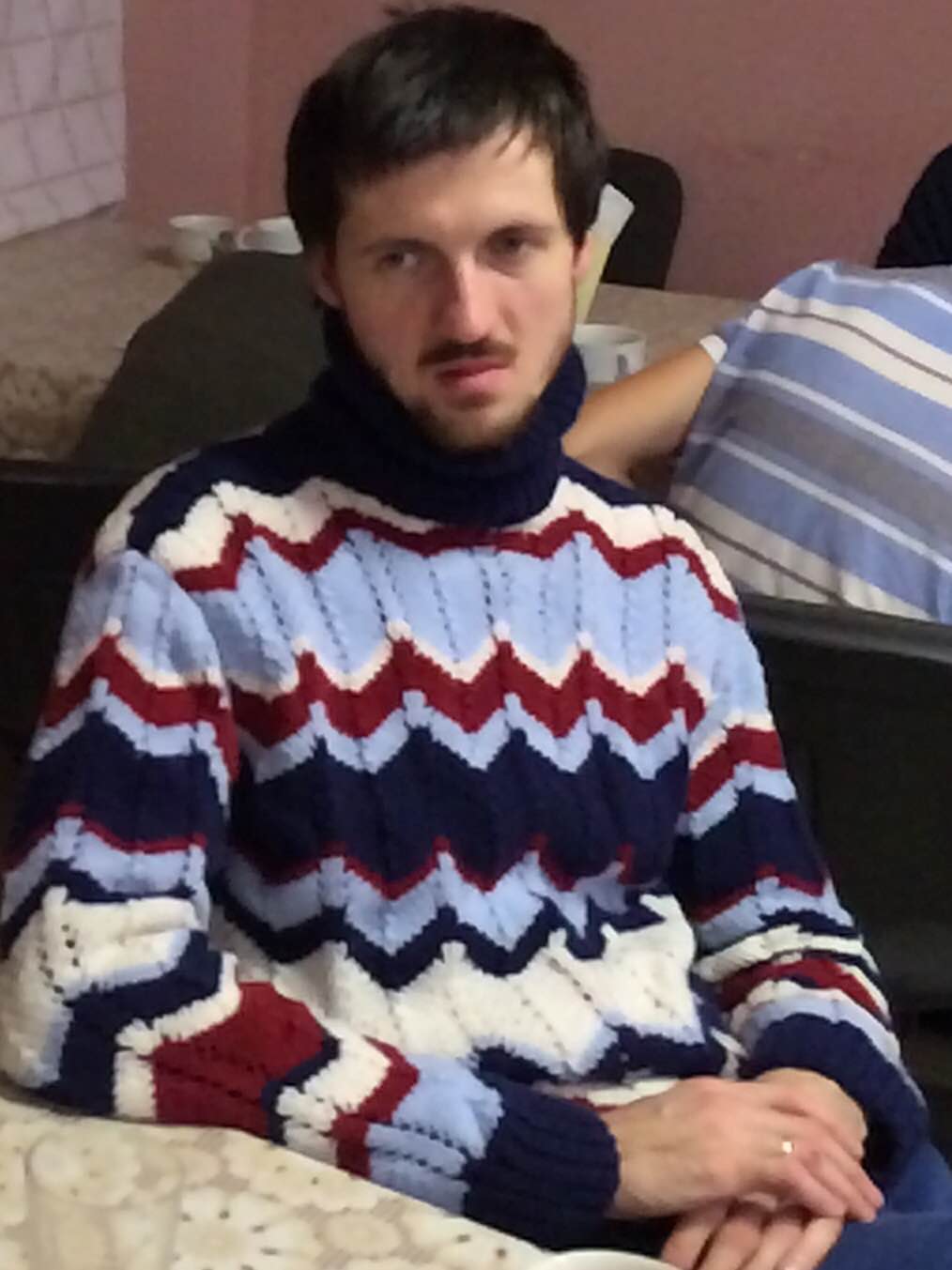 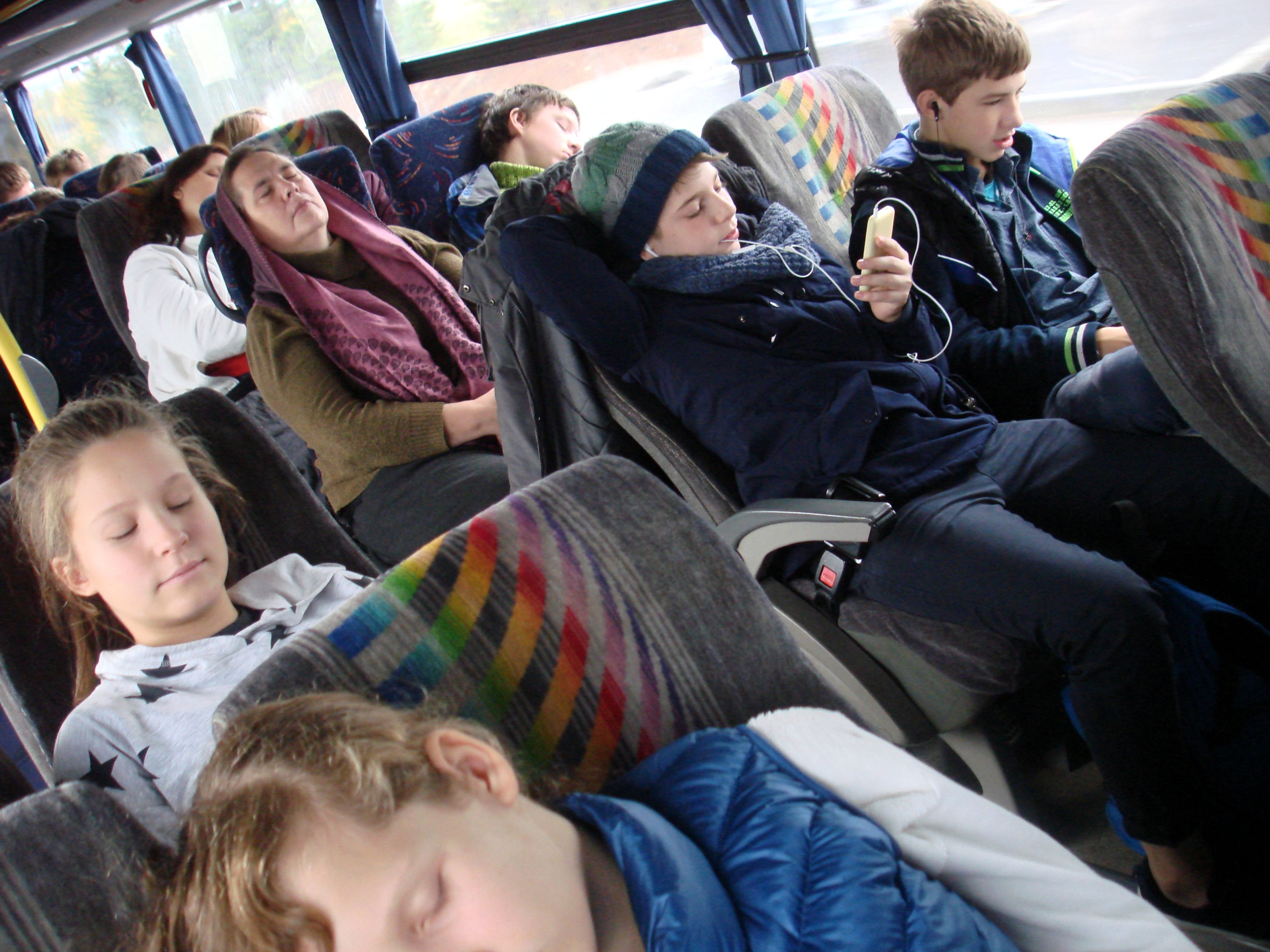 7а
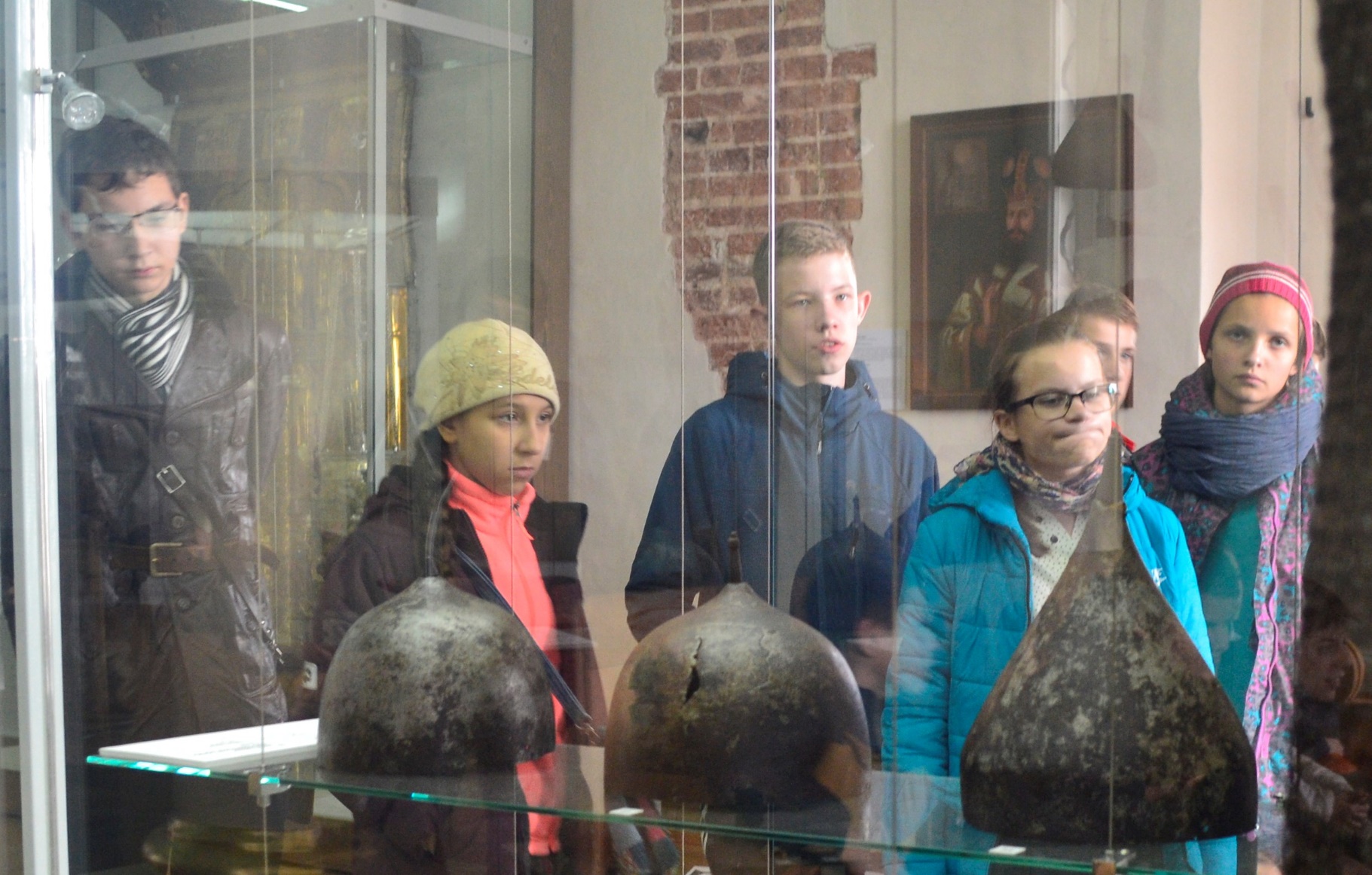 6б
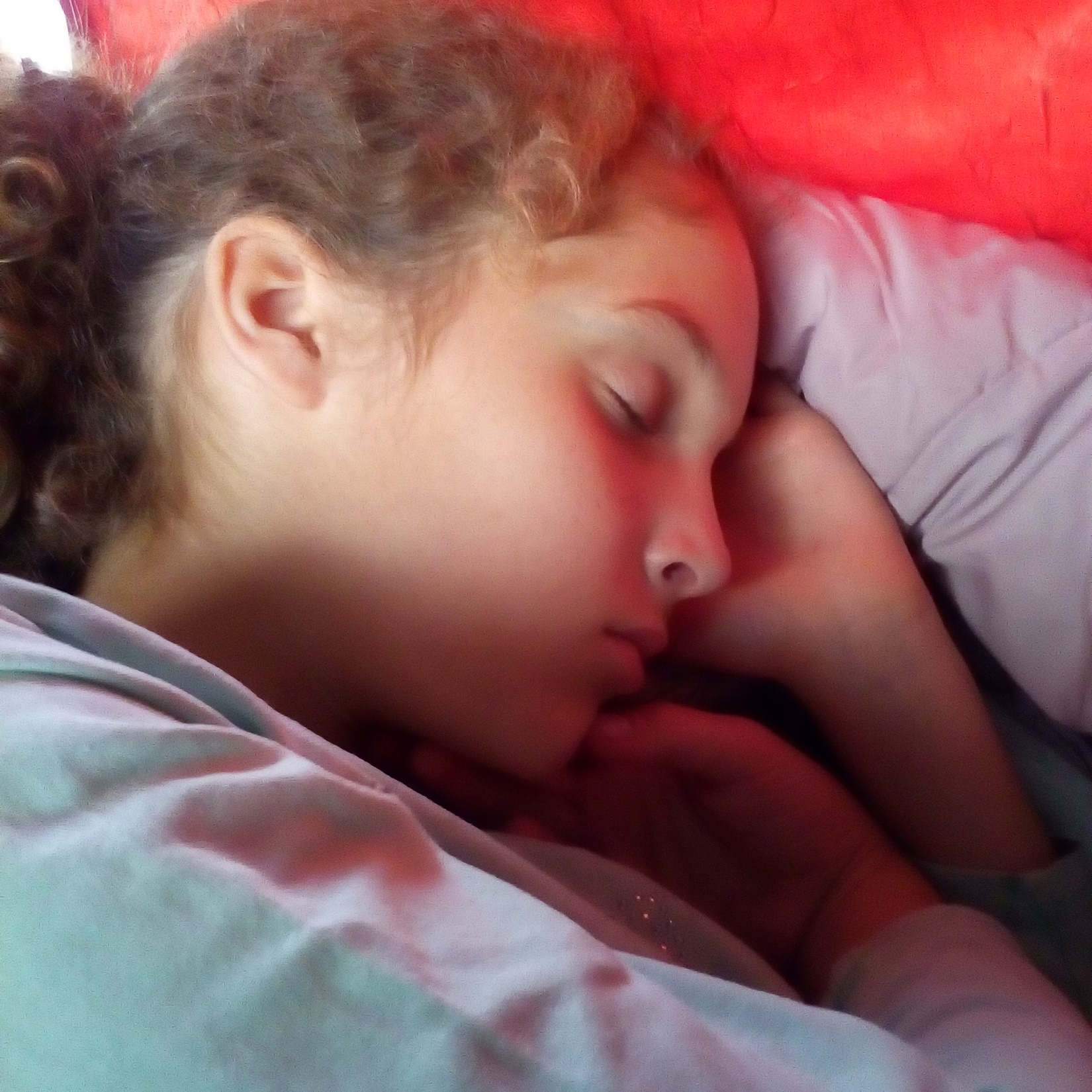 7б
6а-д
интерес
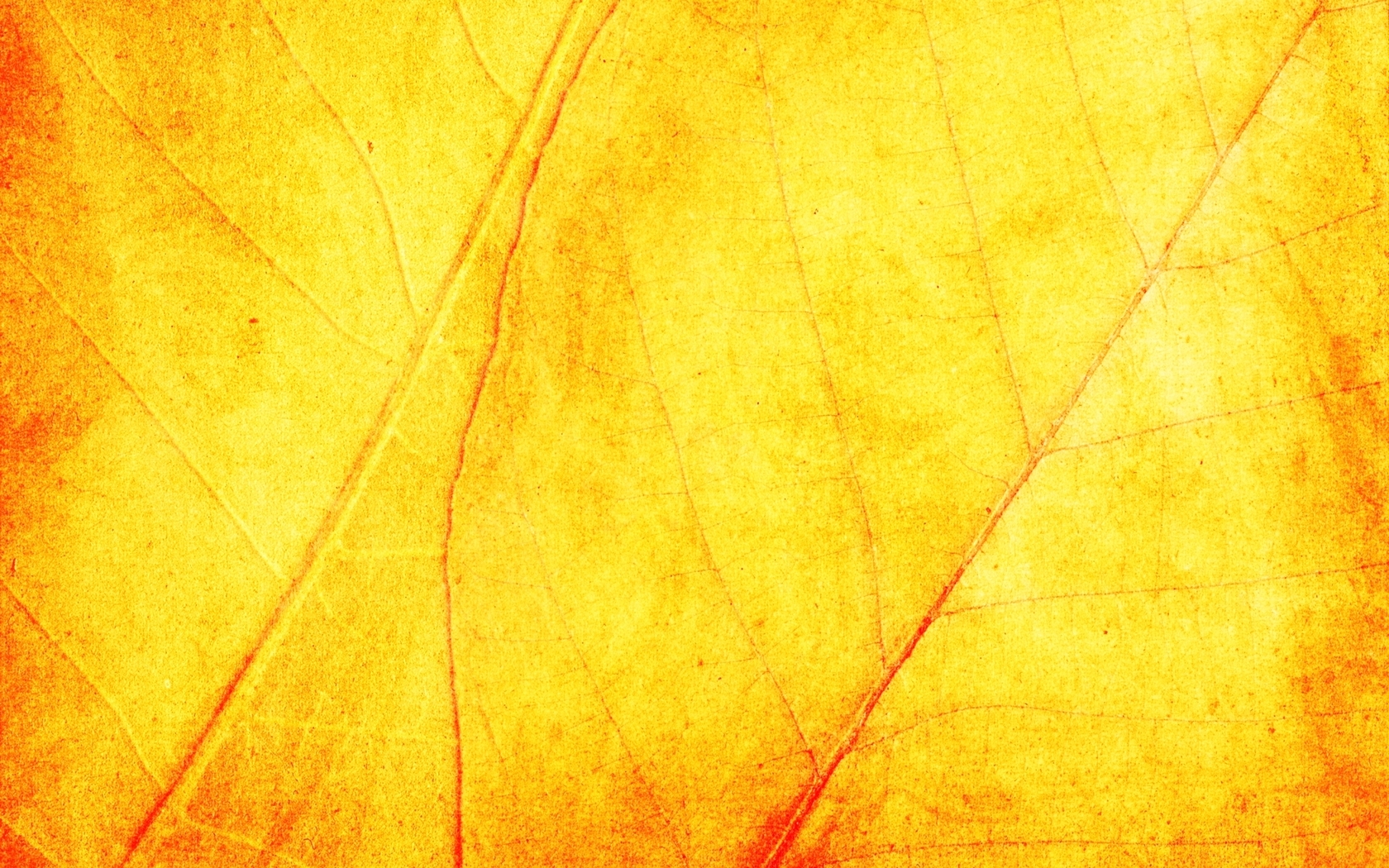 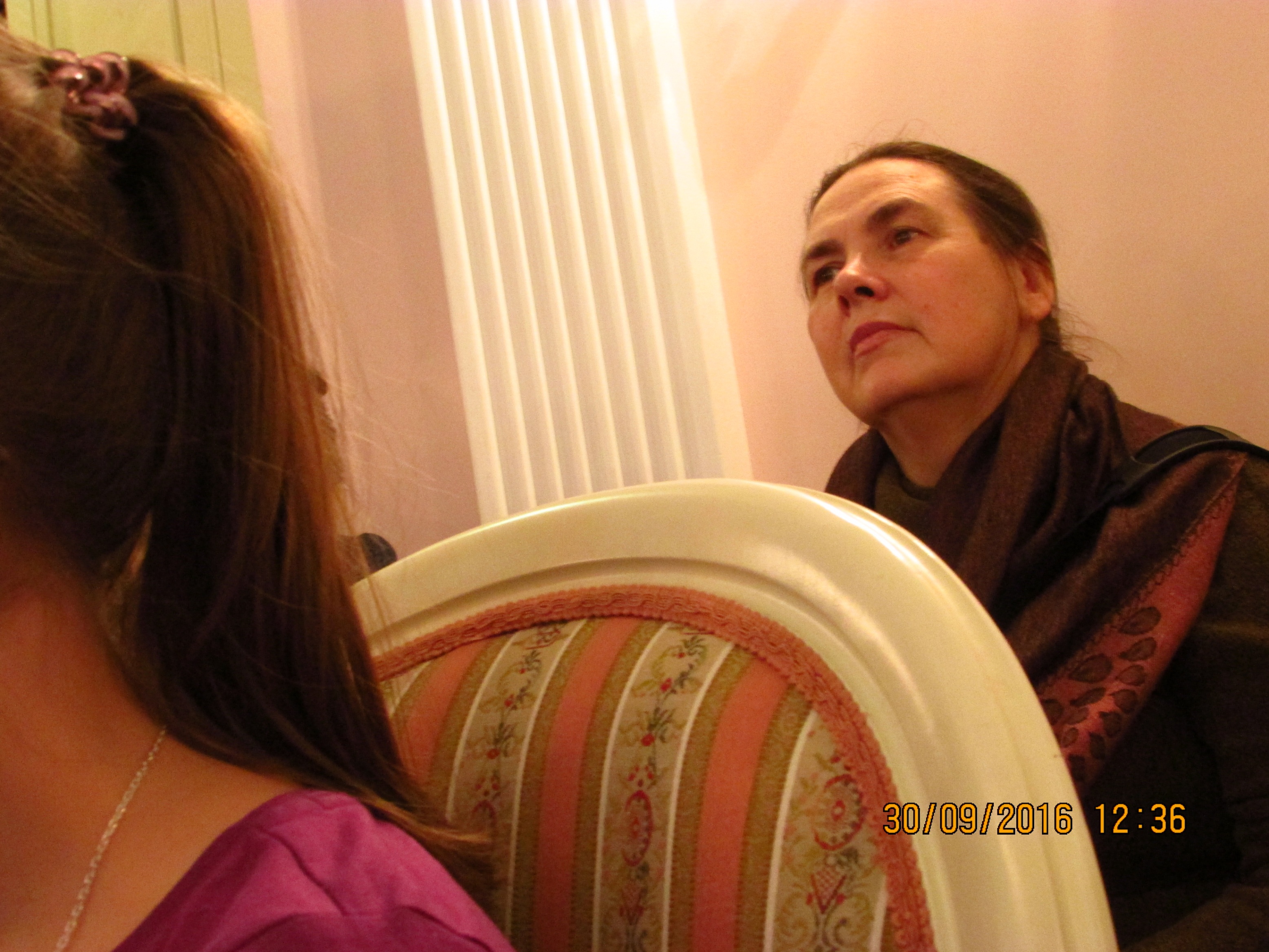 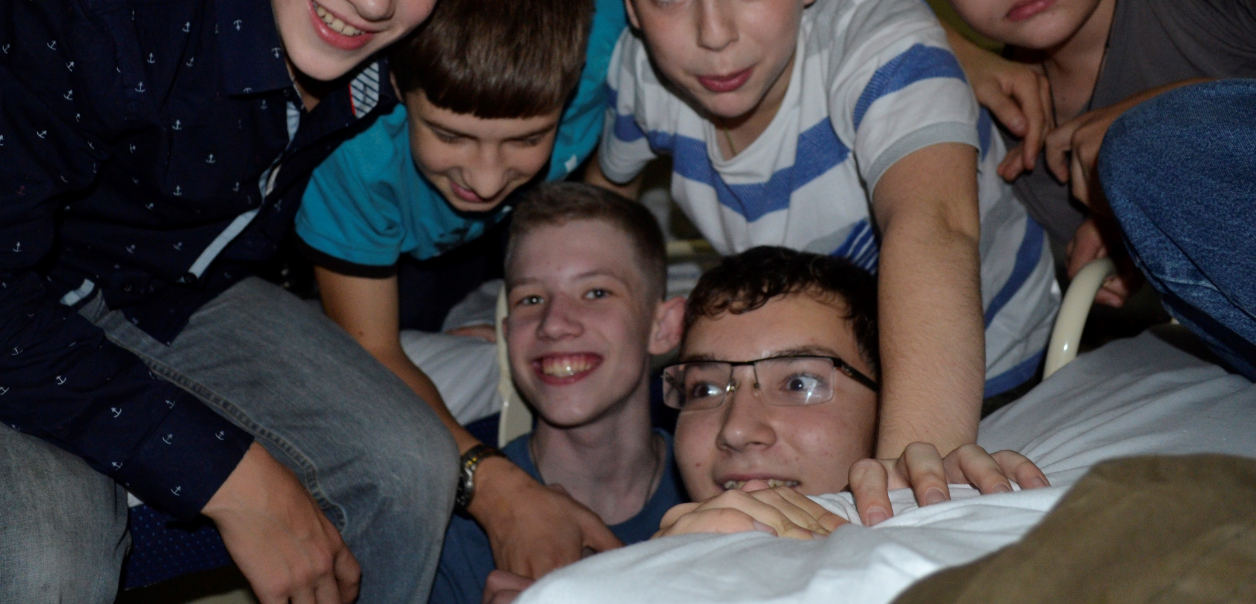 7а
7б
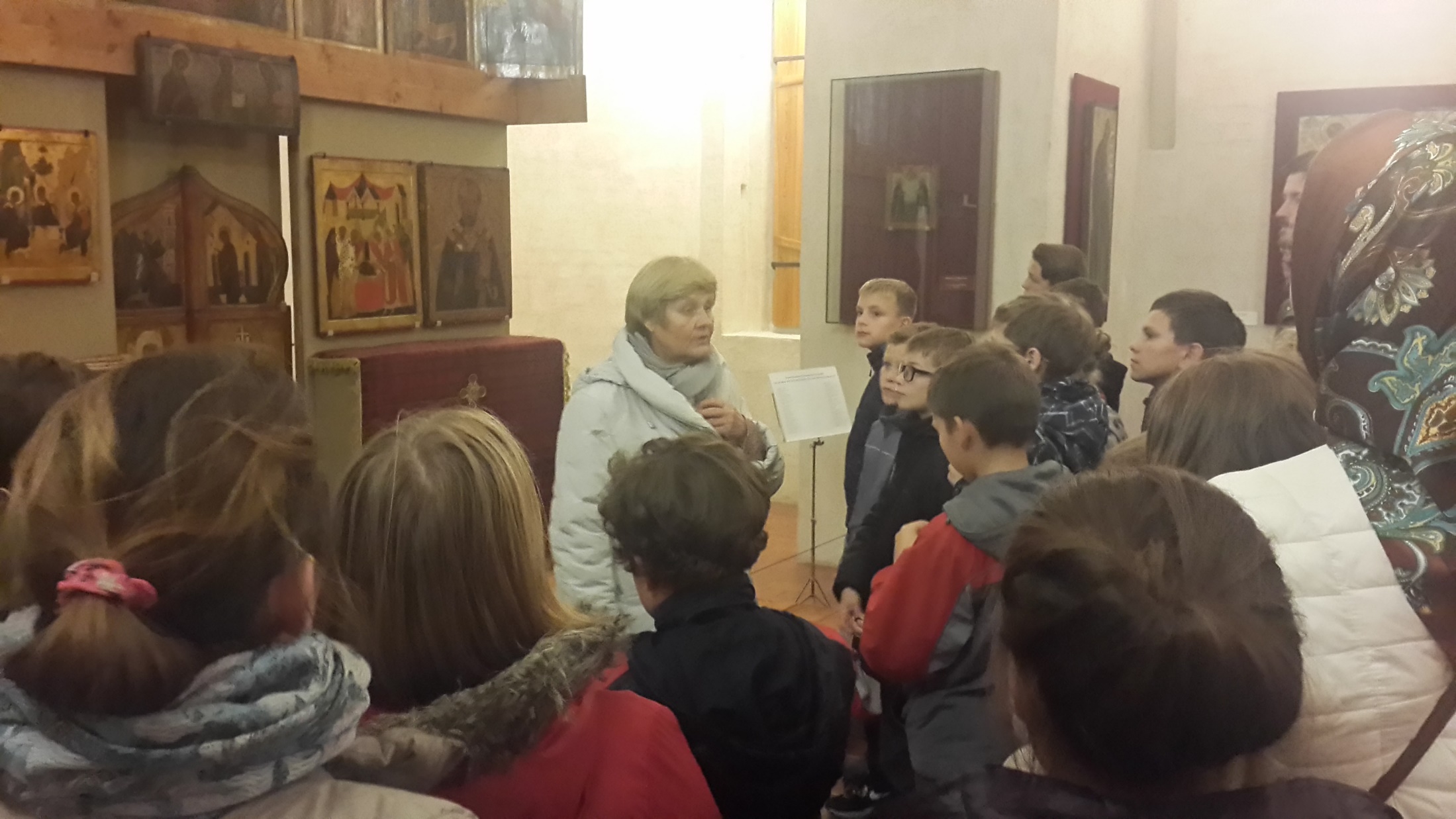 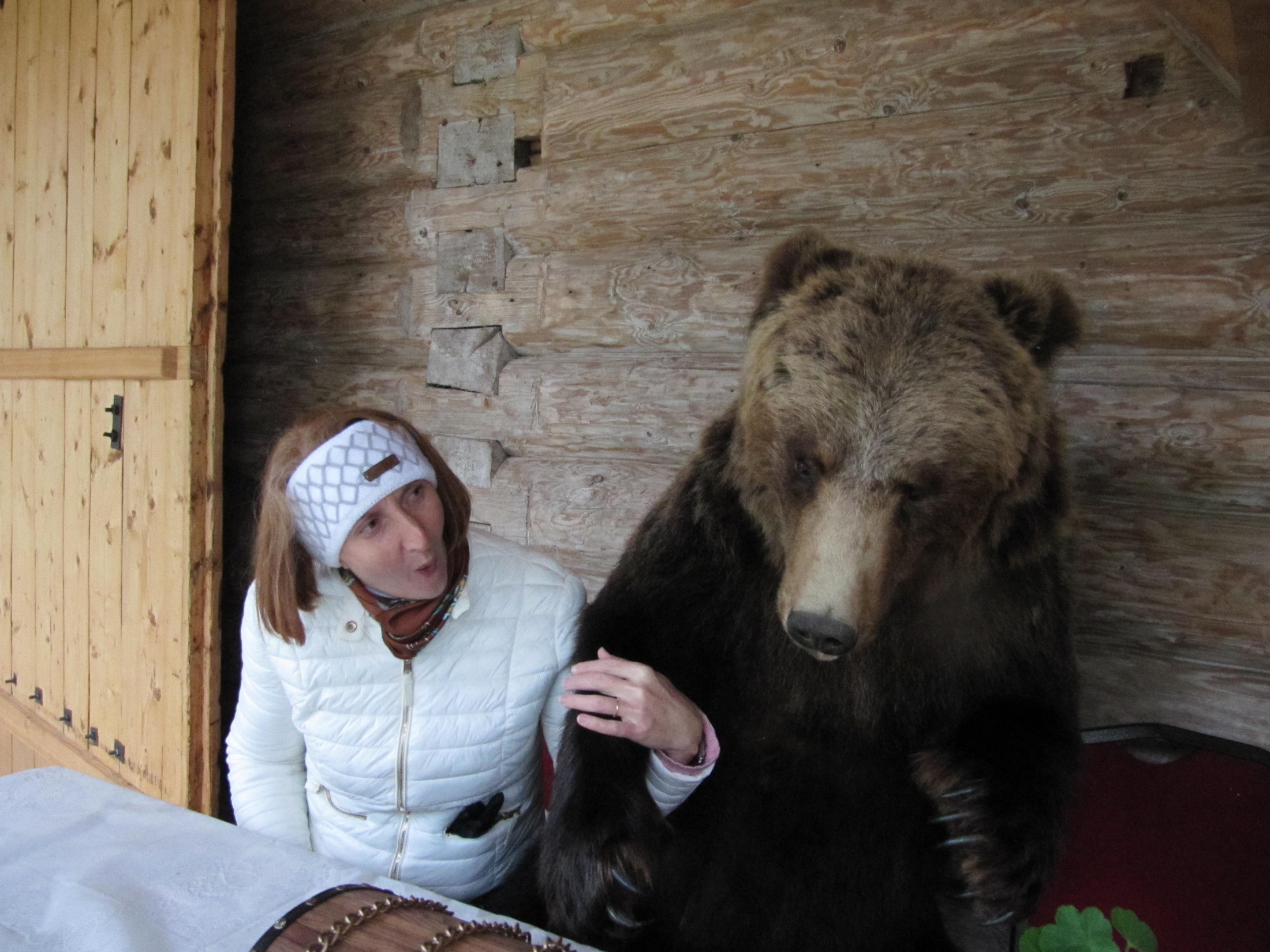 6а-д
6б
красота
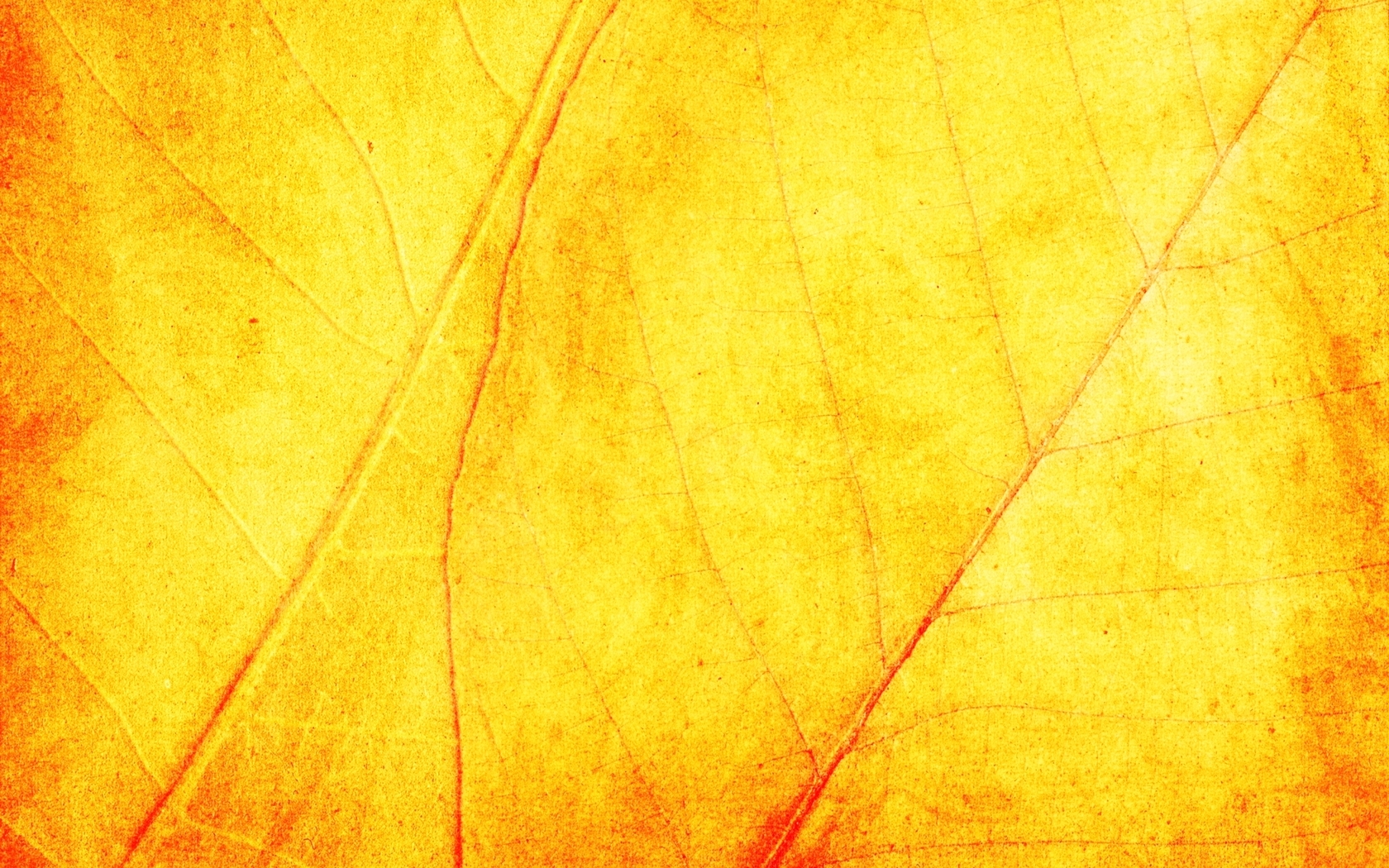 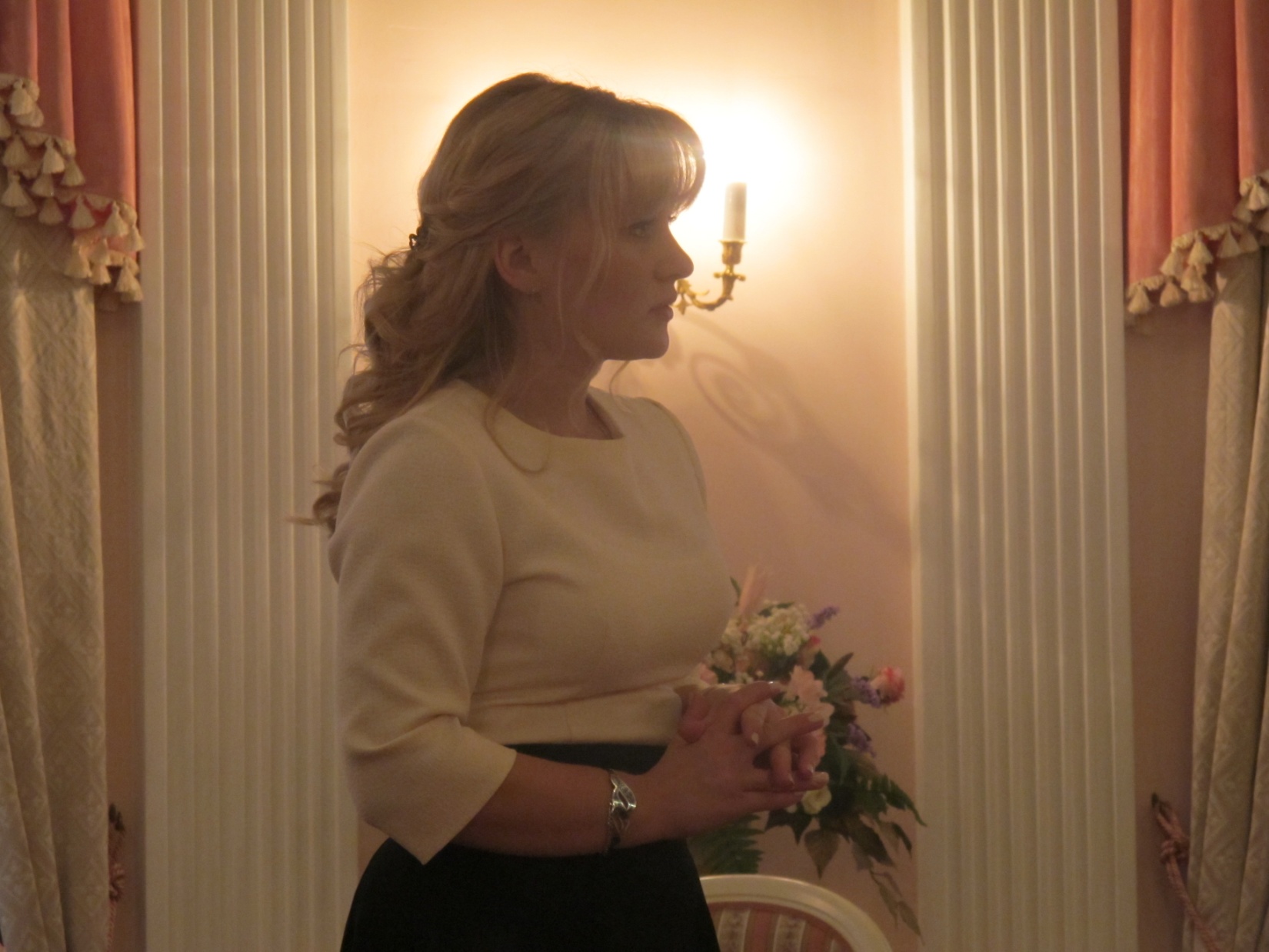 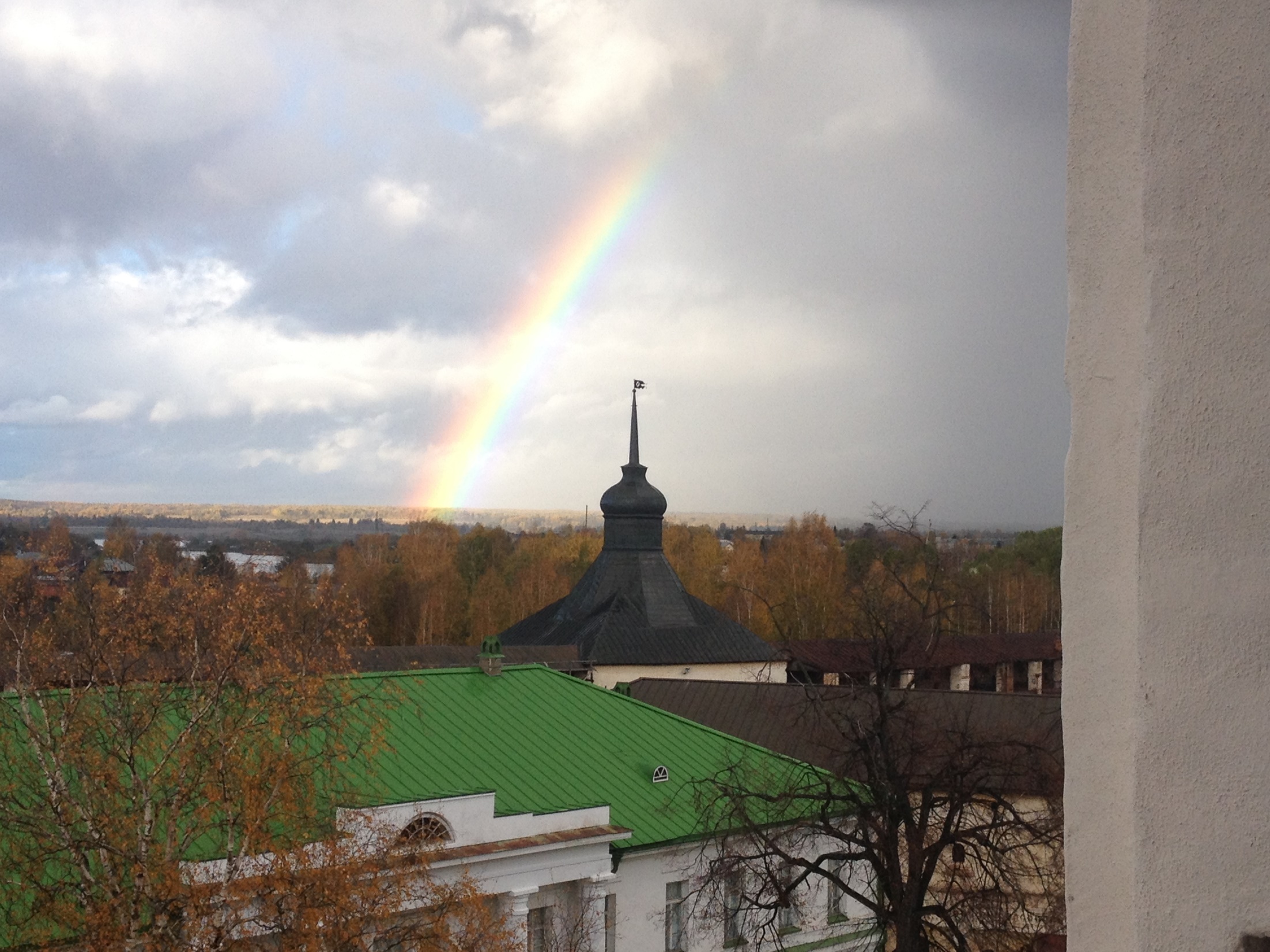 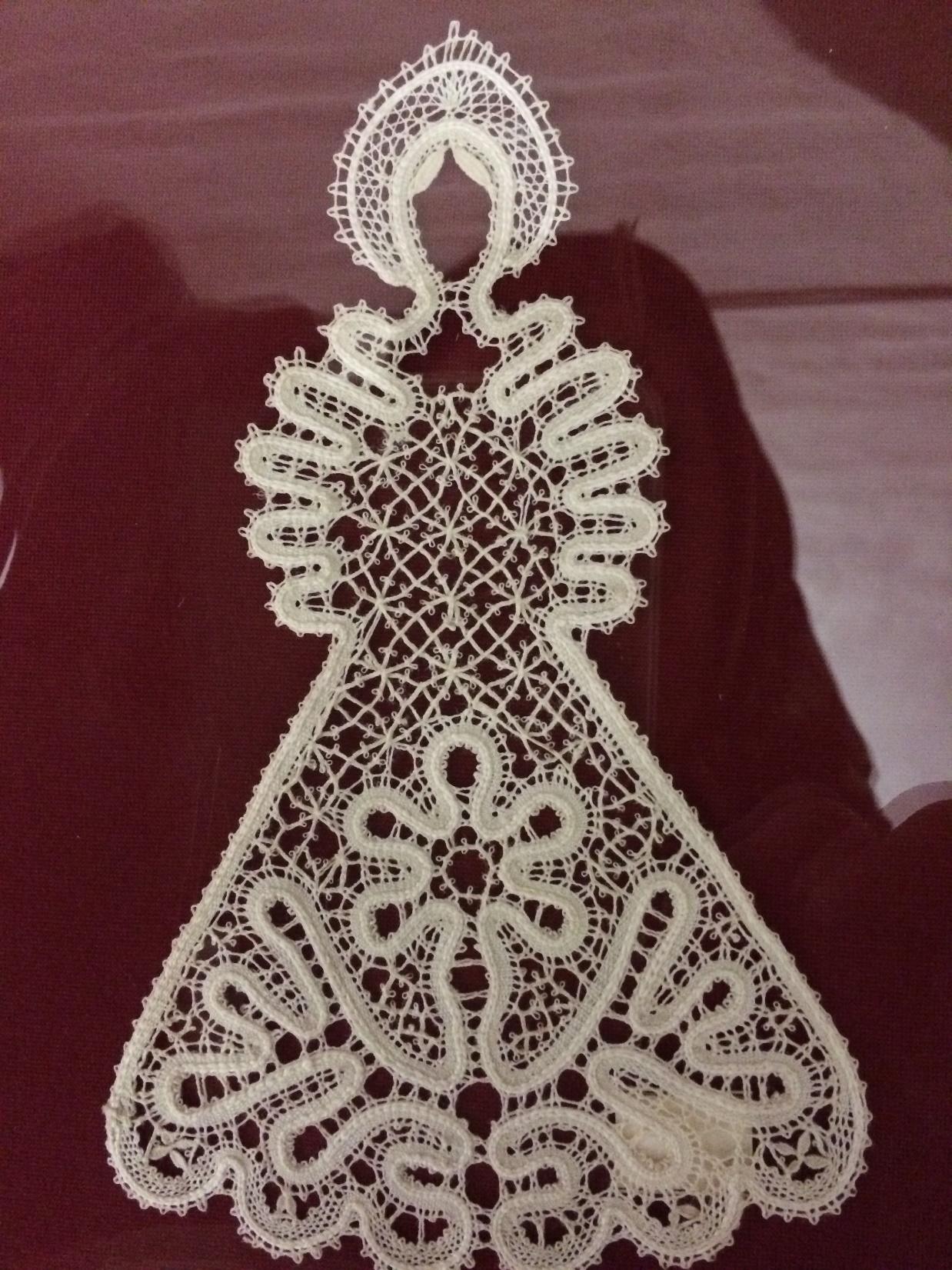 6а-м
7а
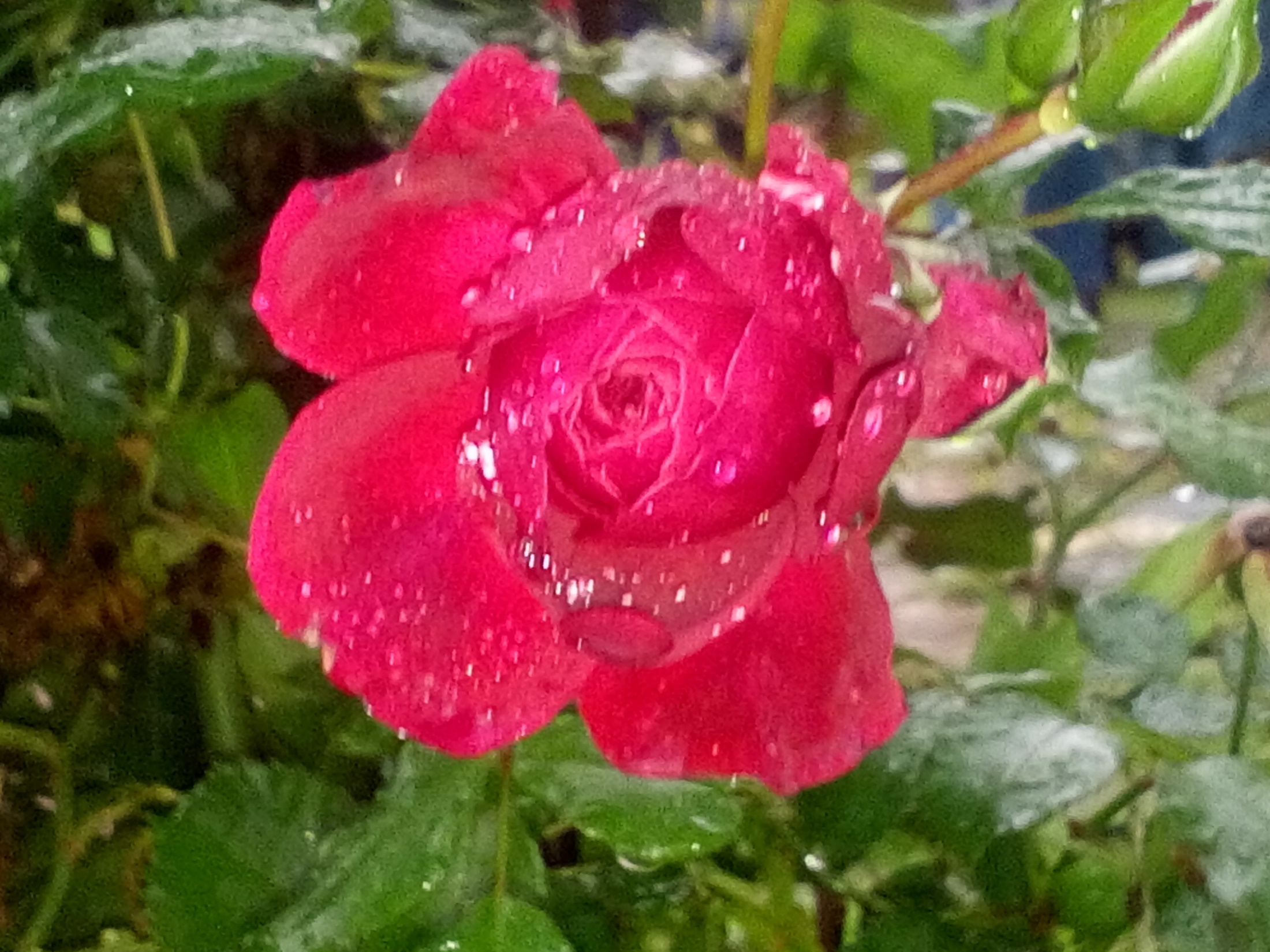 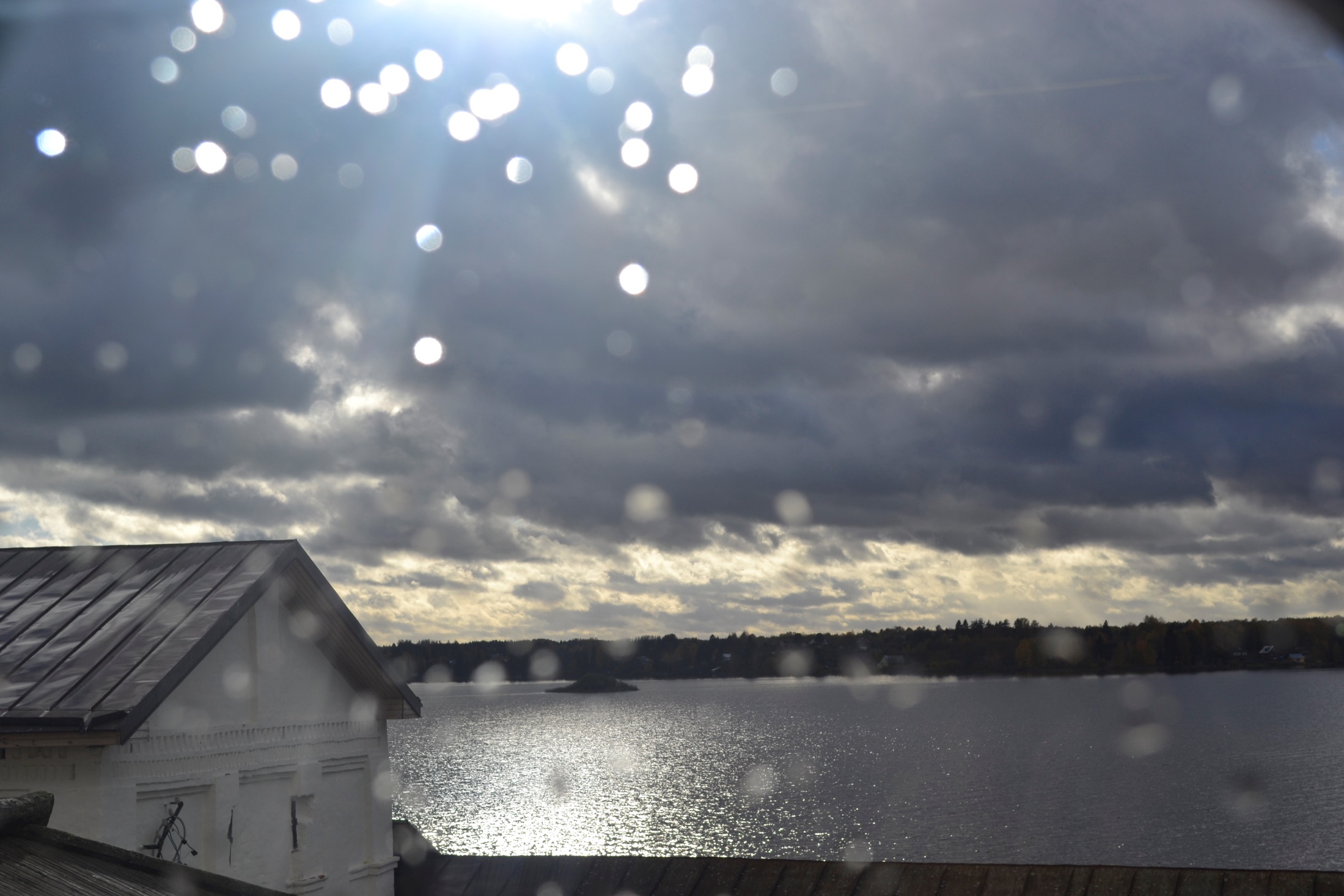 6б
6а-д
7б
палисад
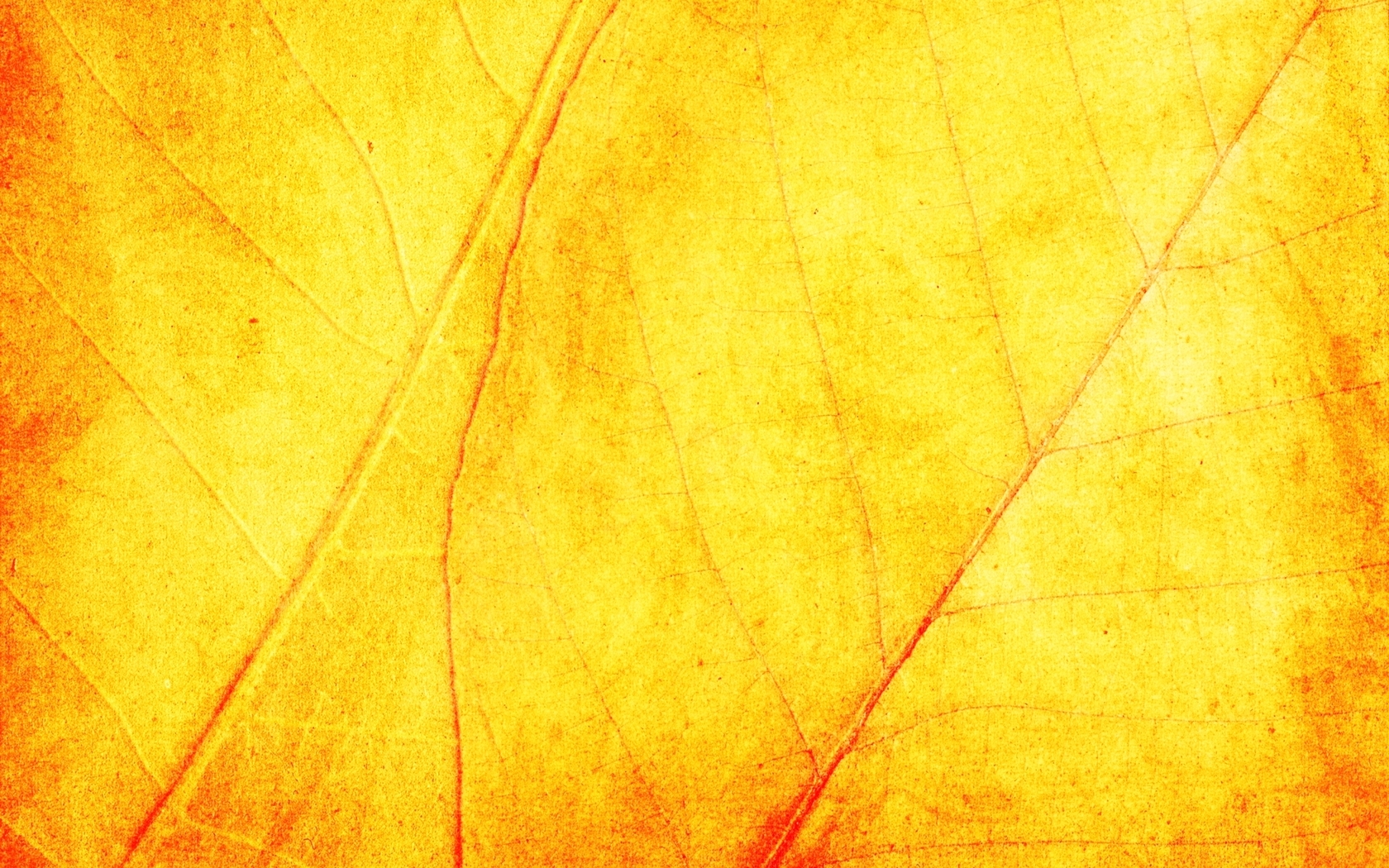 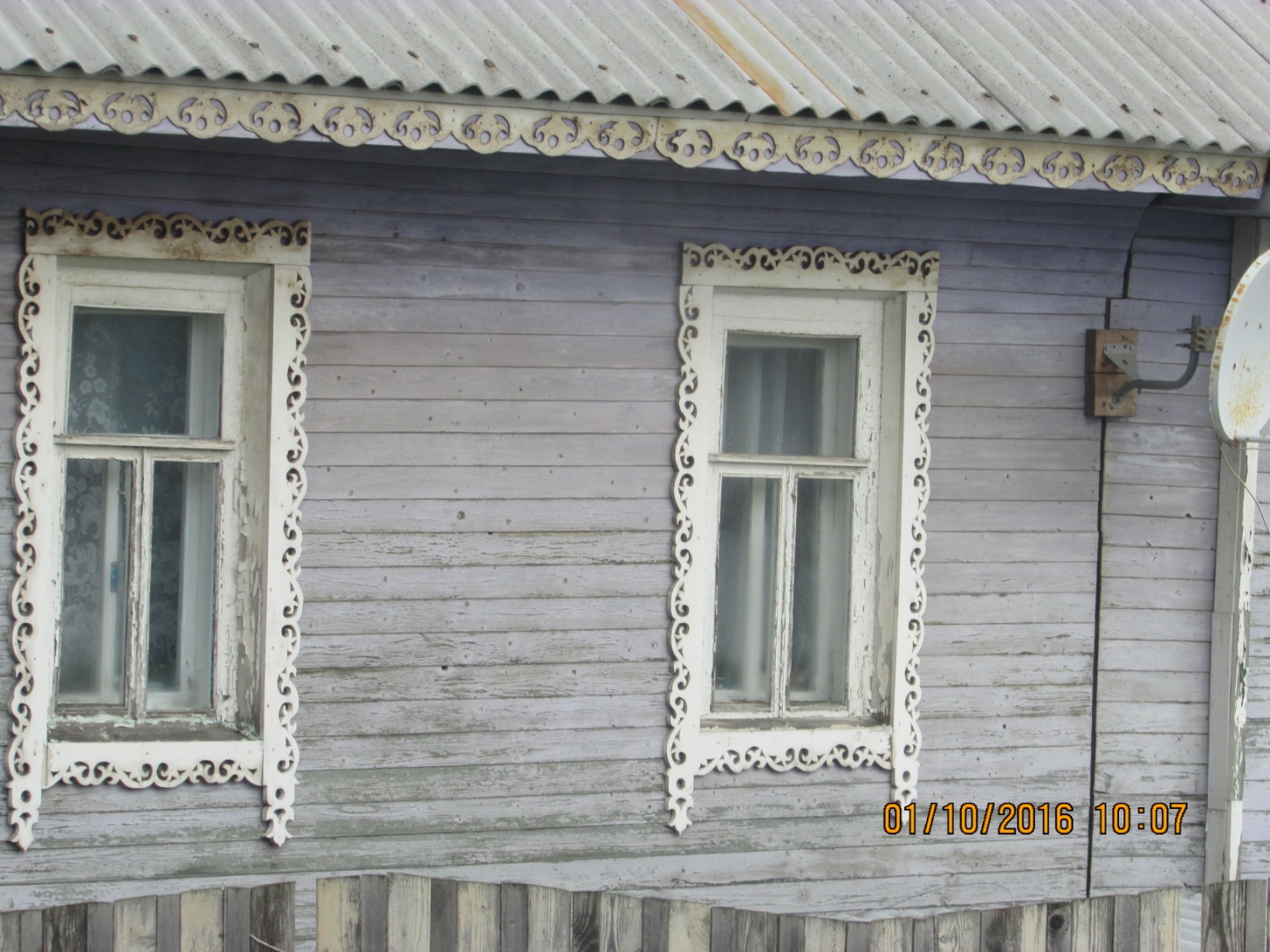 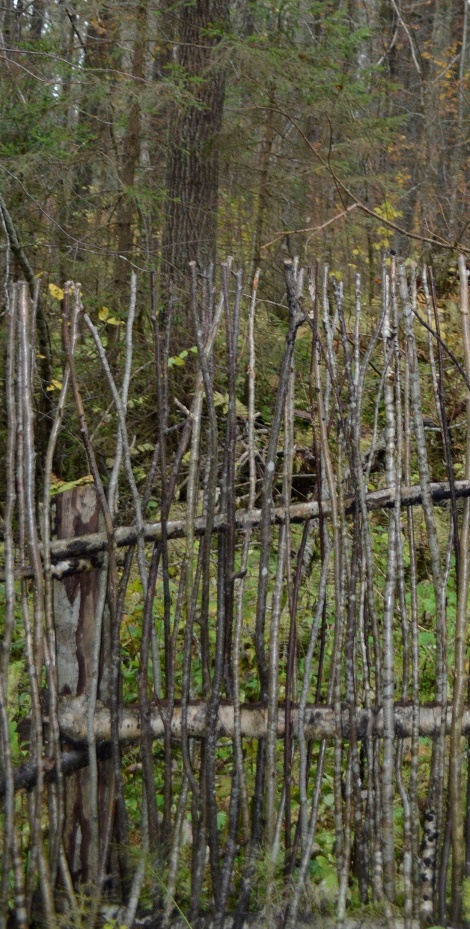 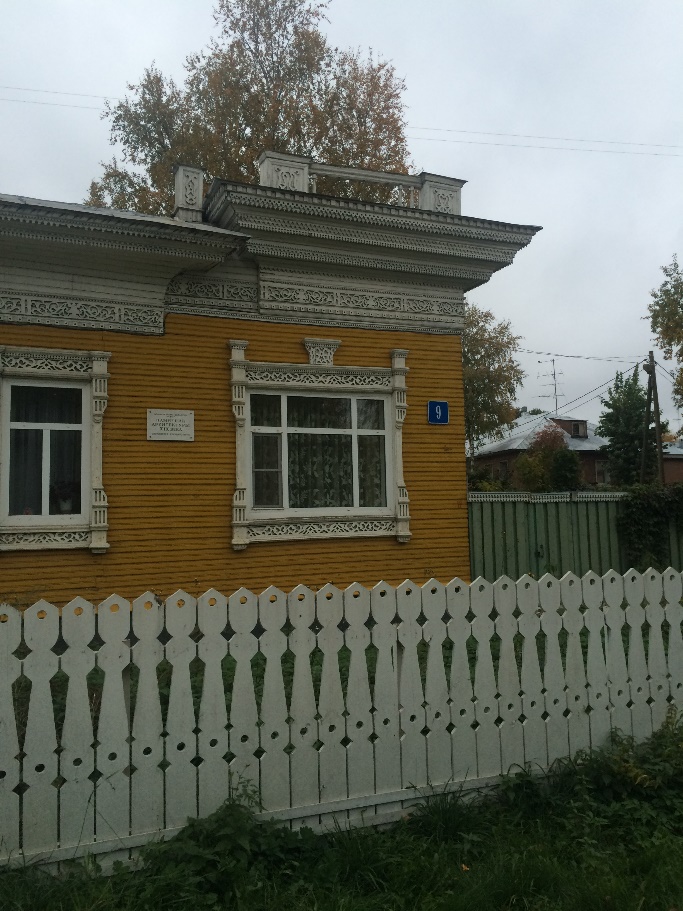 7а
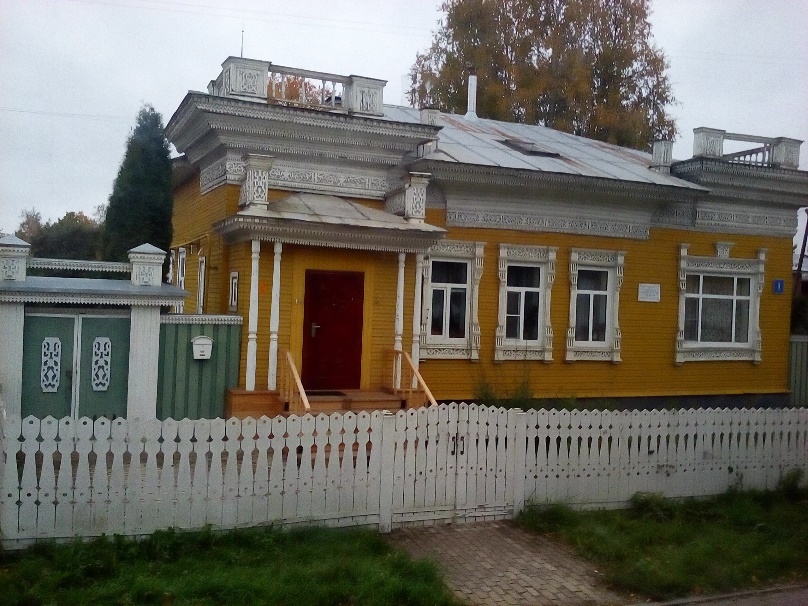 6б
7б
6а-д
удивление
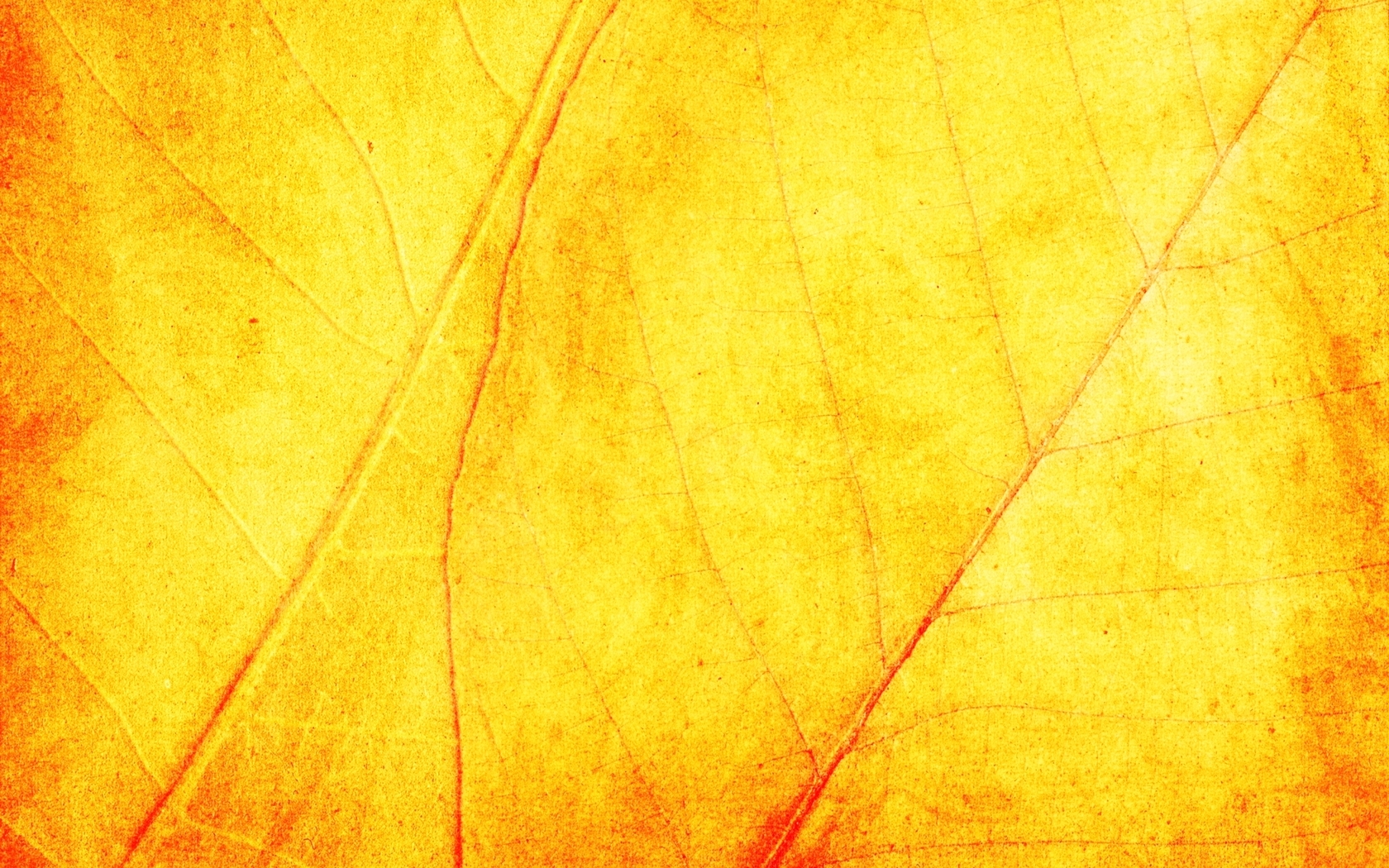 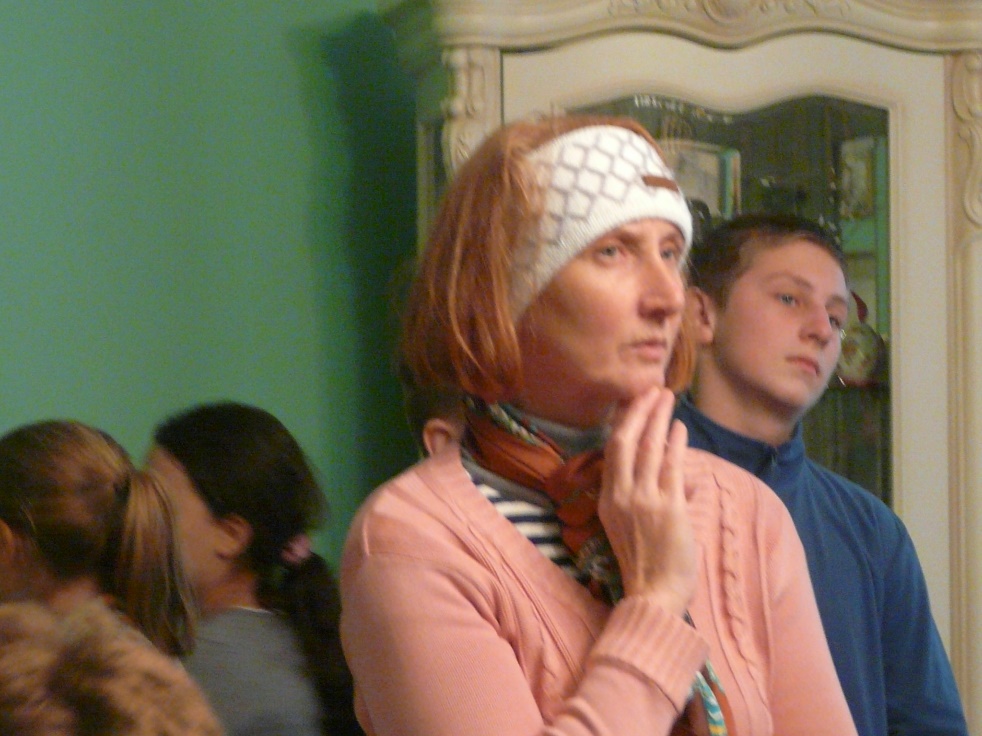 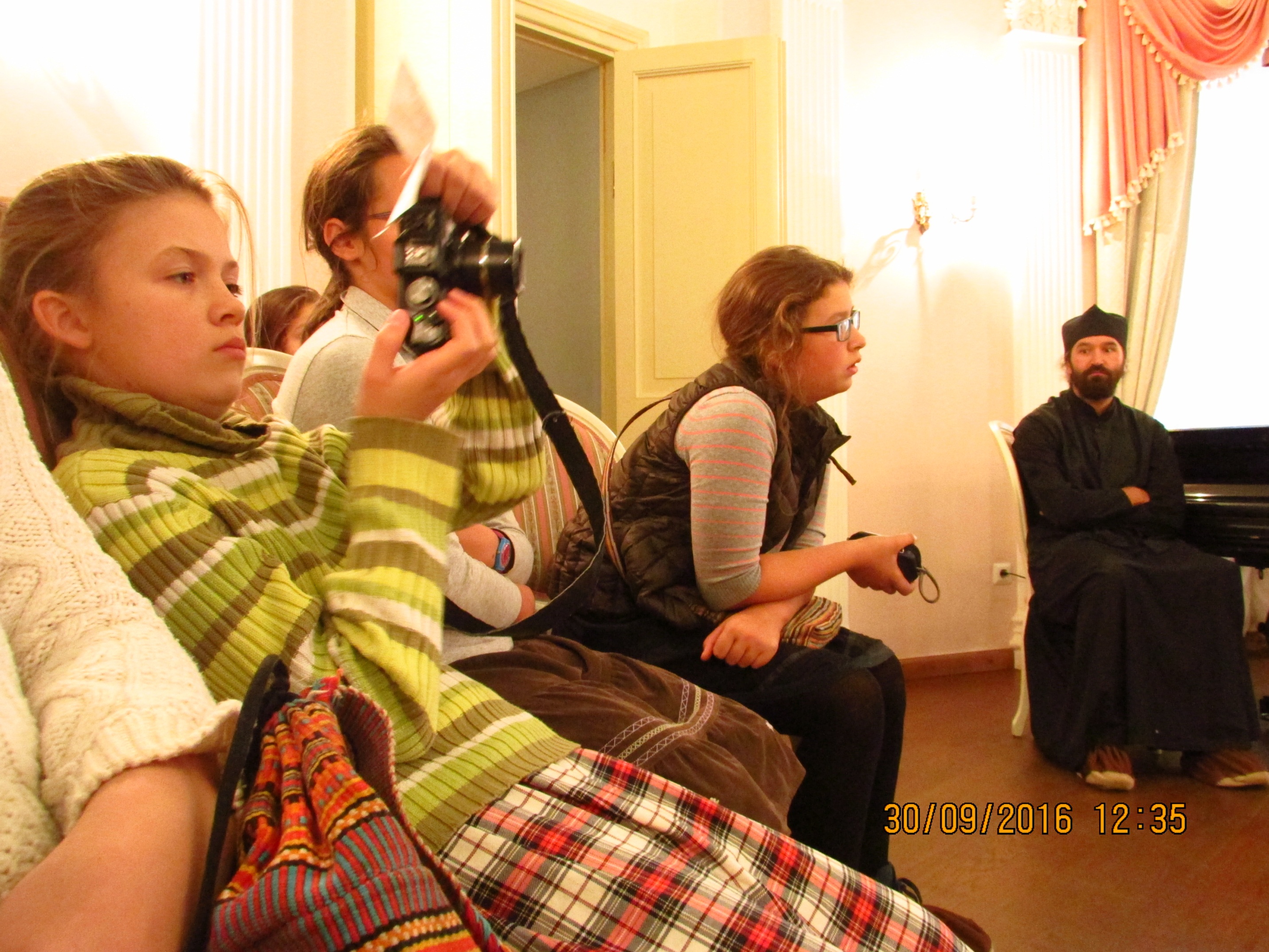 6а-д
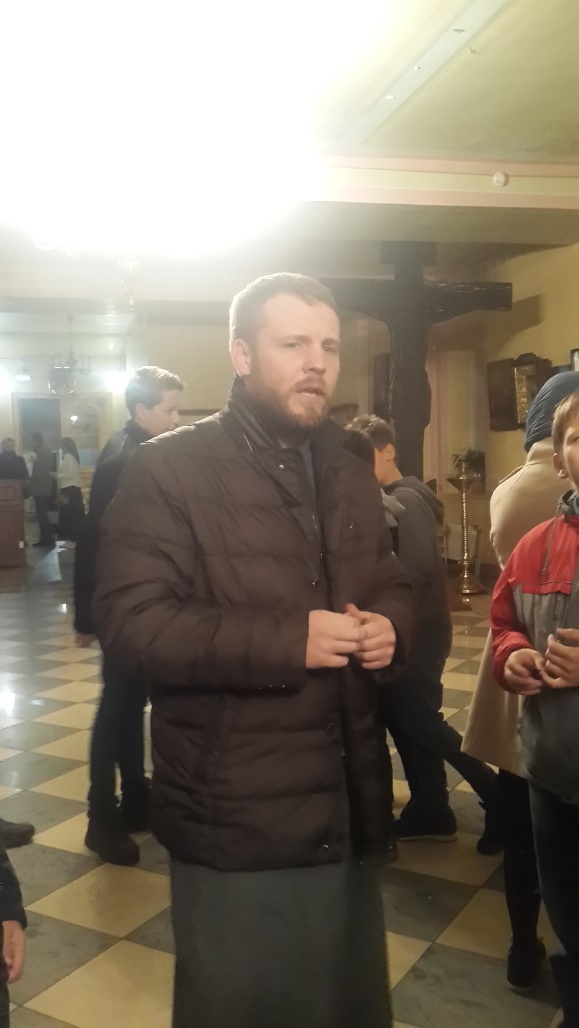 6б
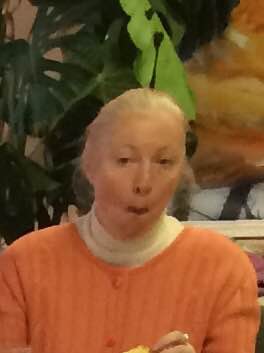 6а-д
7а
природа
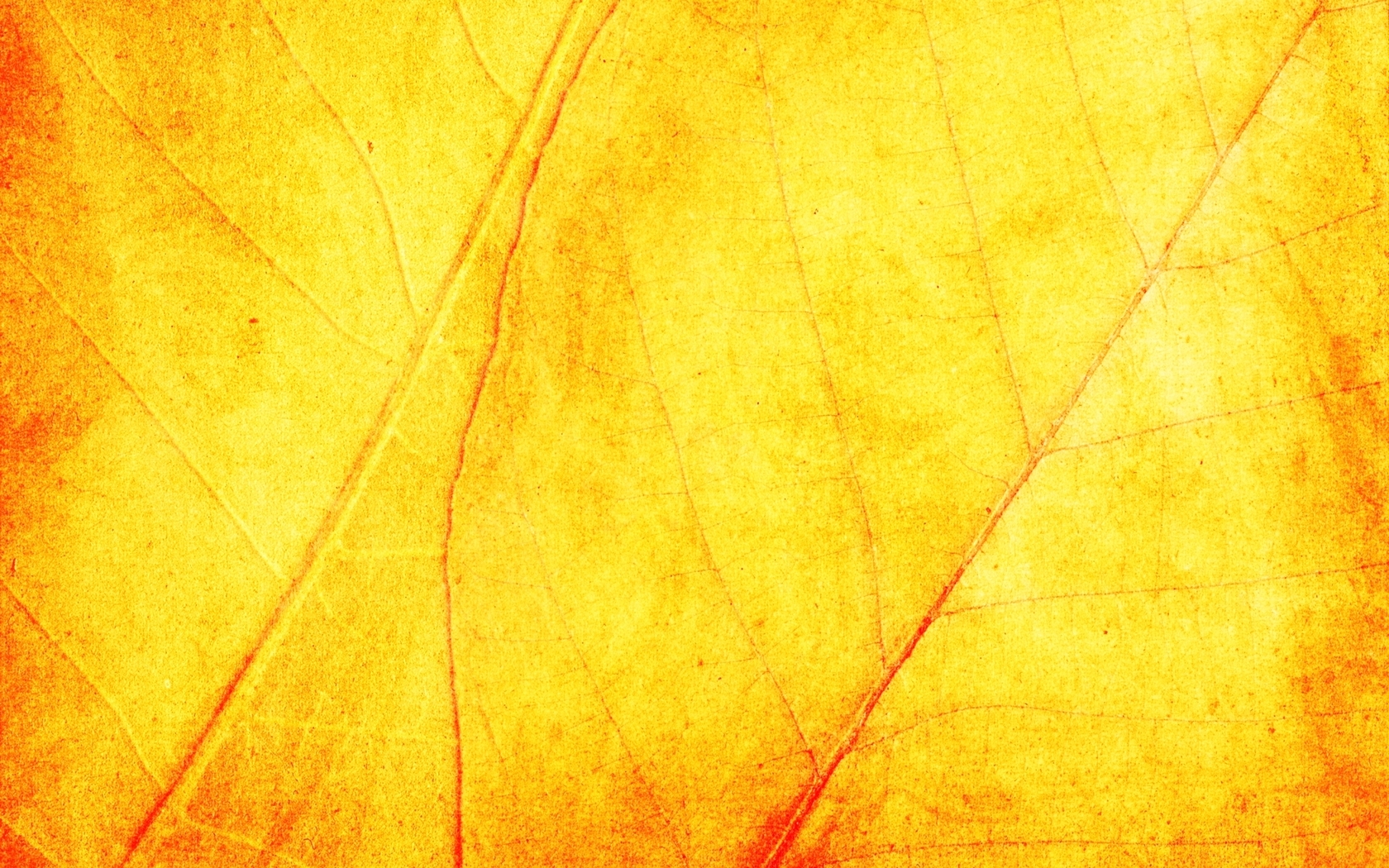 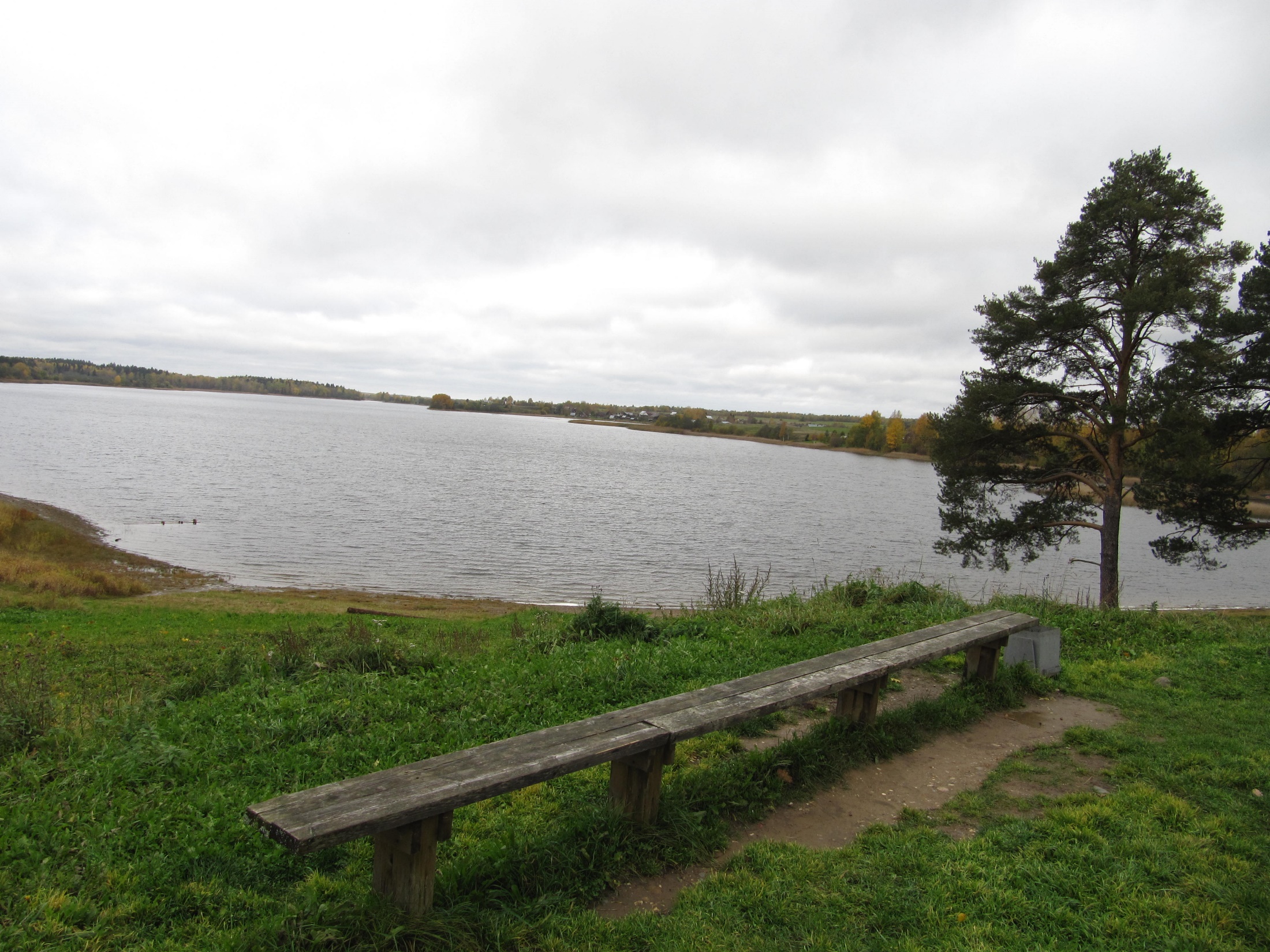 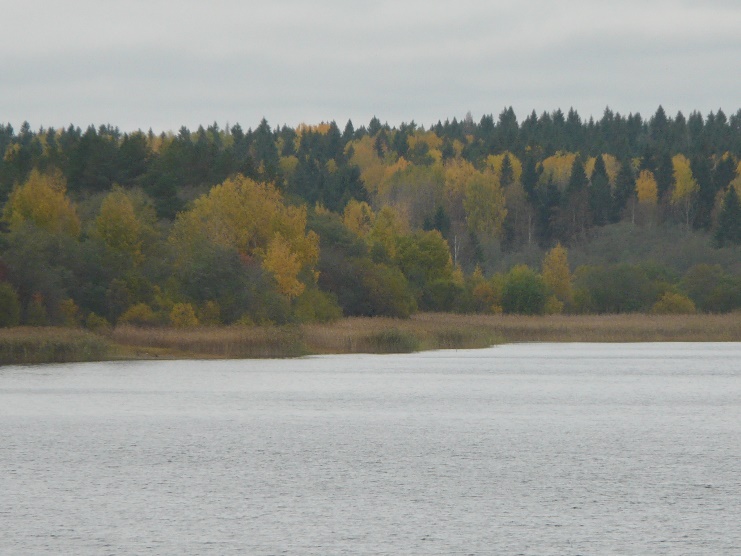 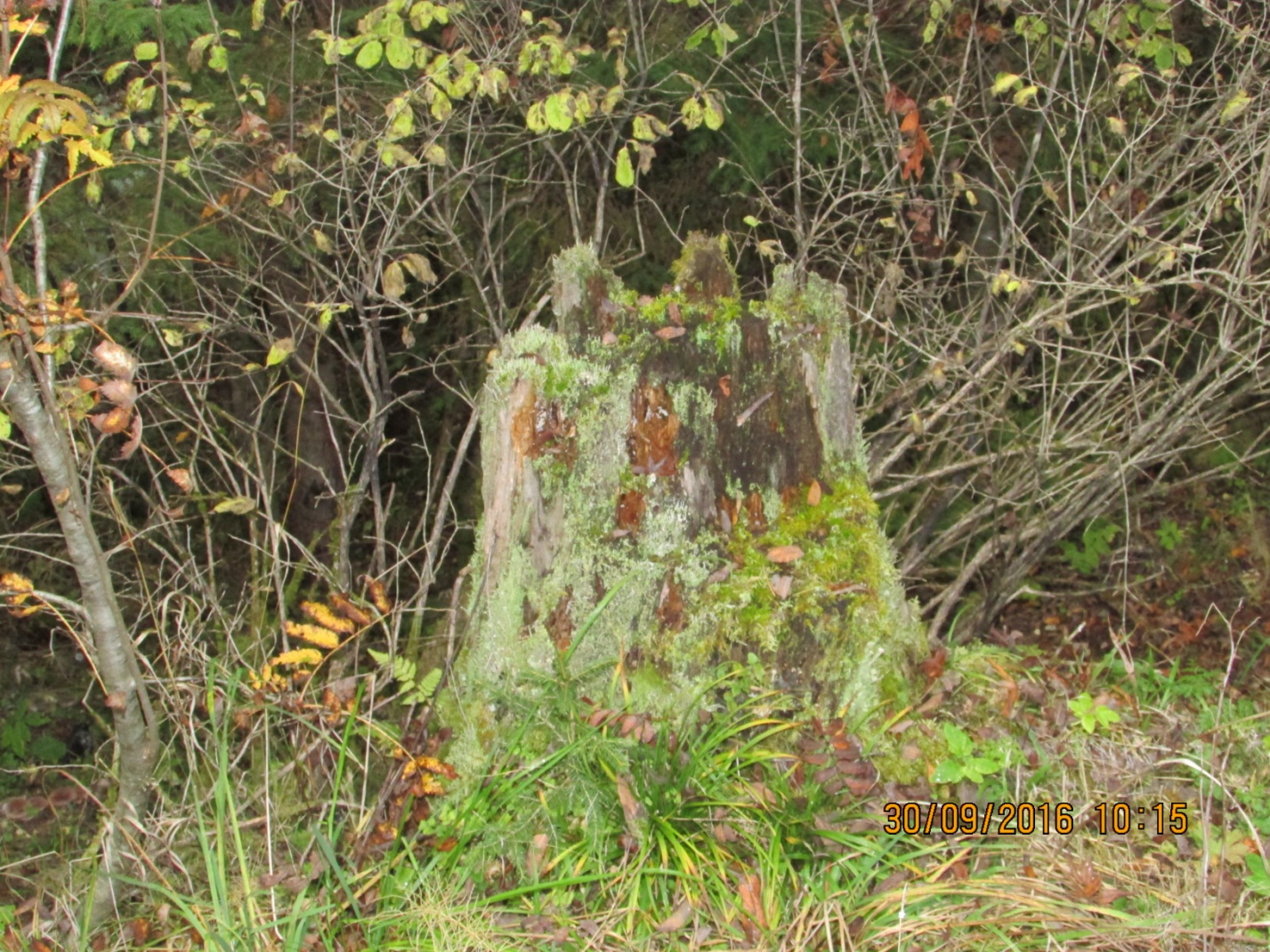 7а
6б
6а-д
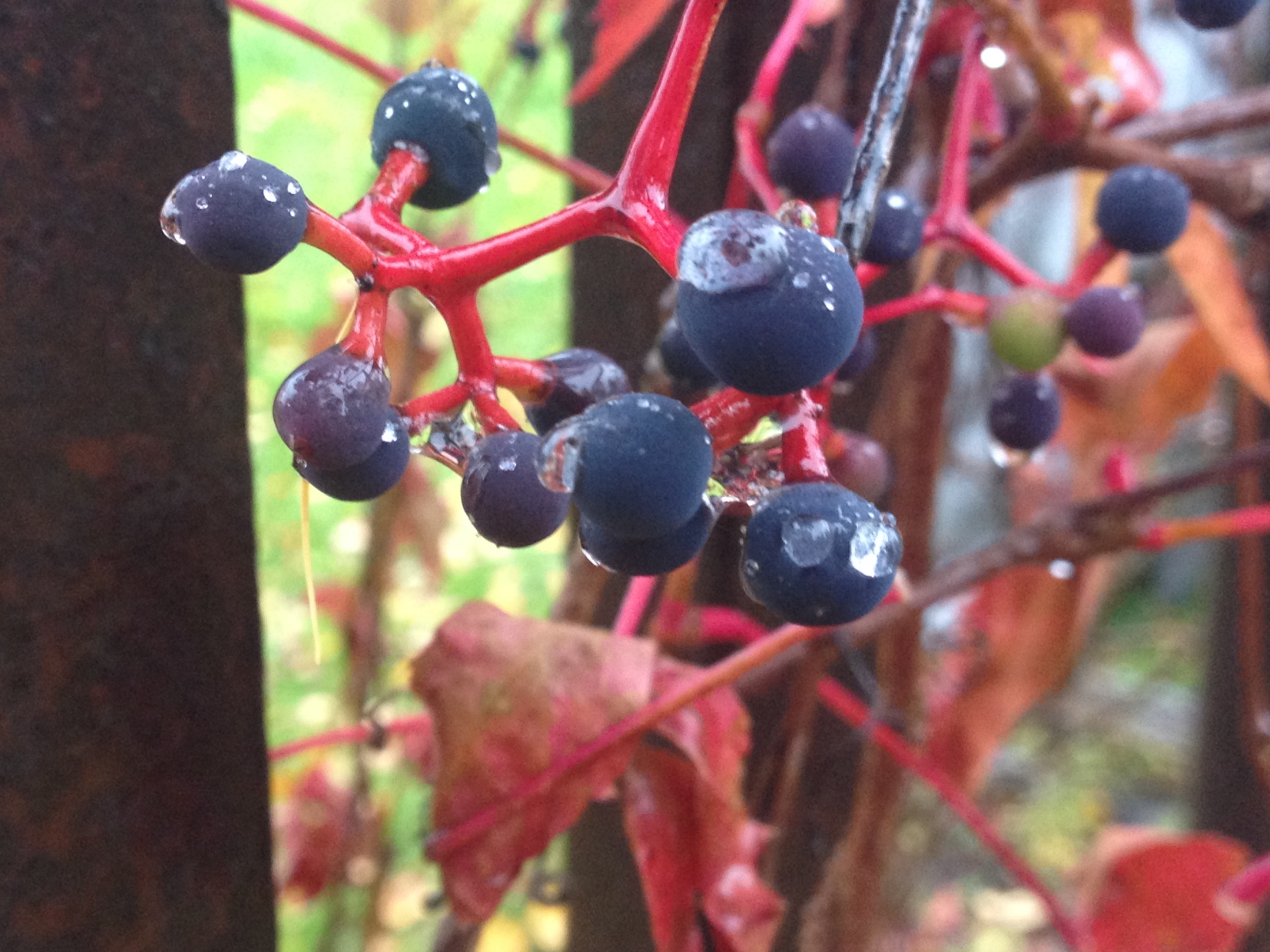 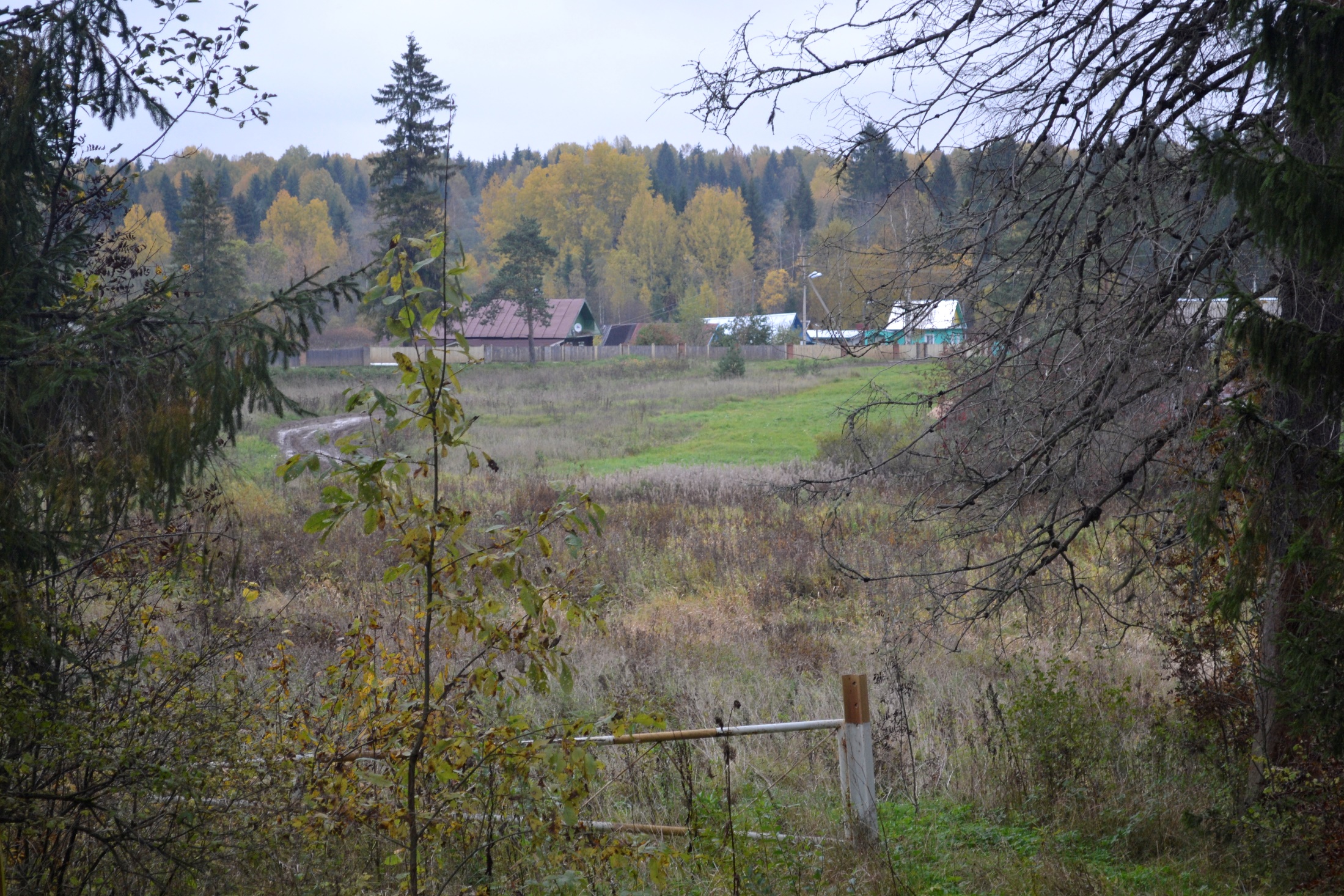 7б
6а-м
вода
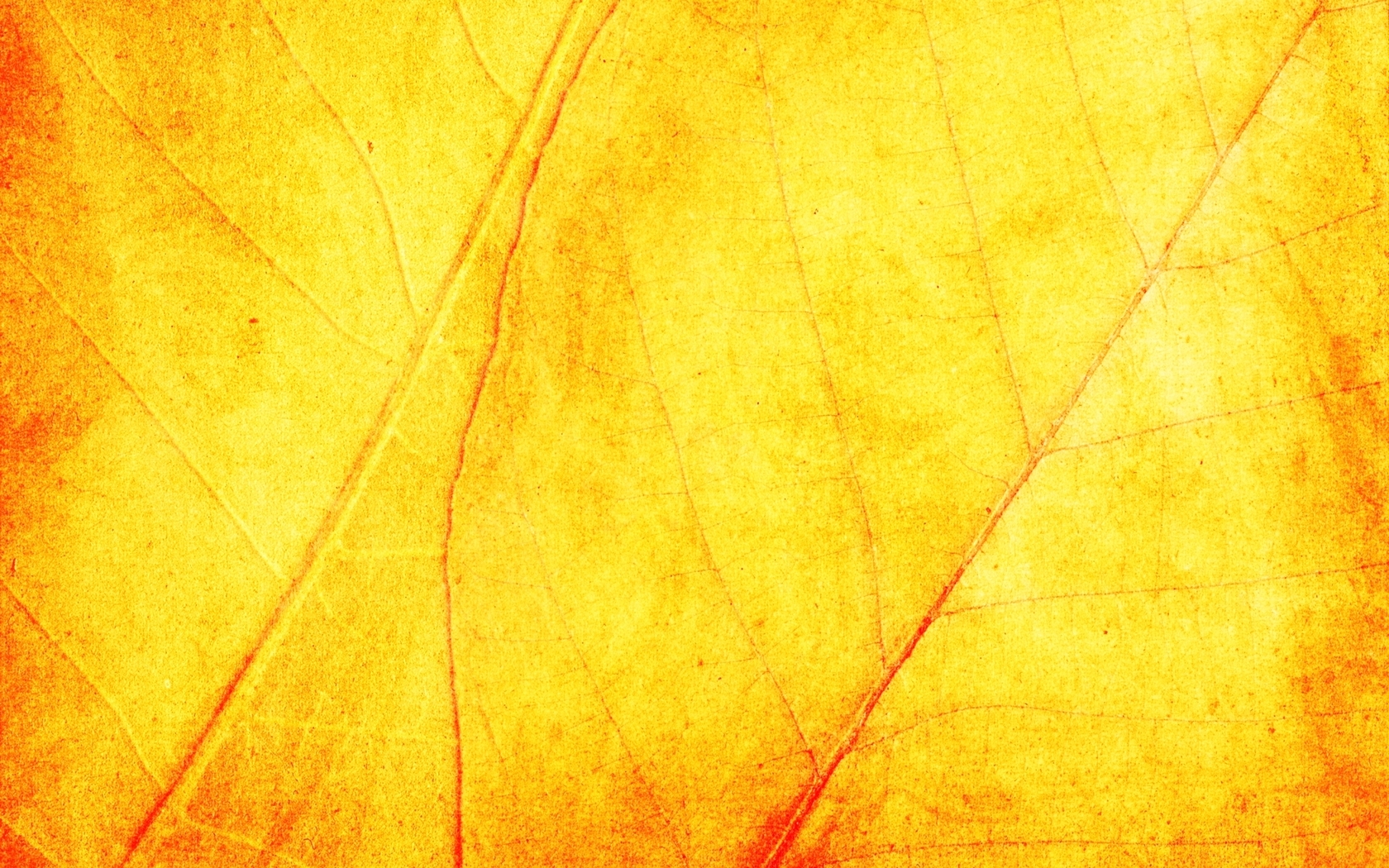 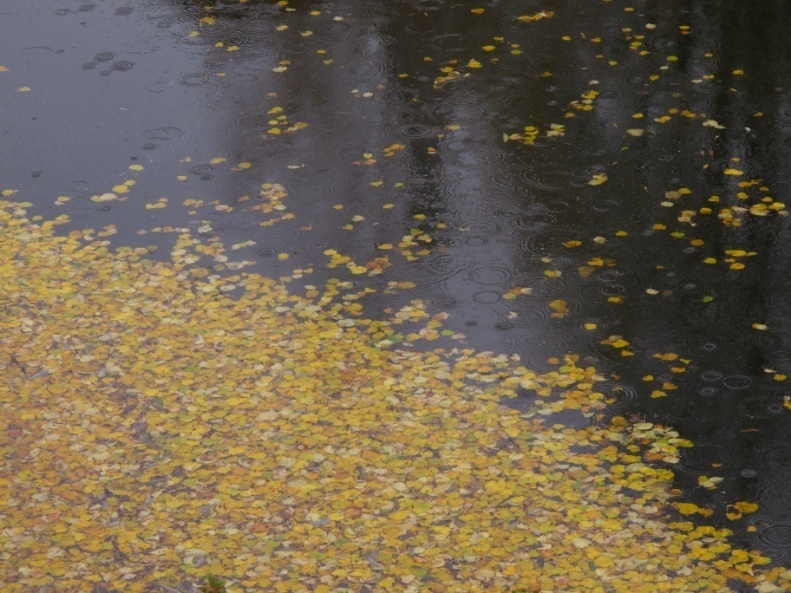 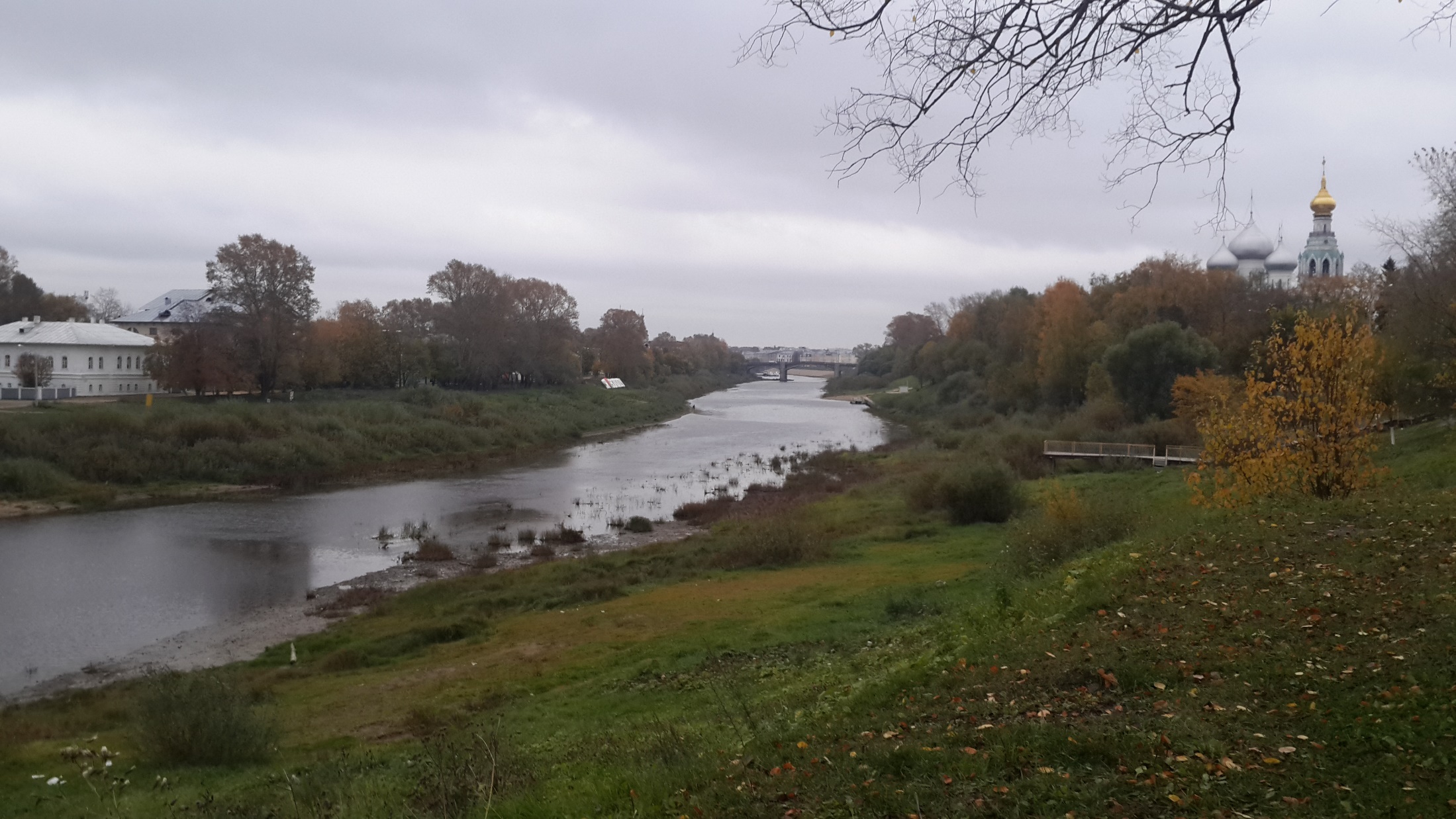 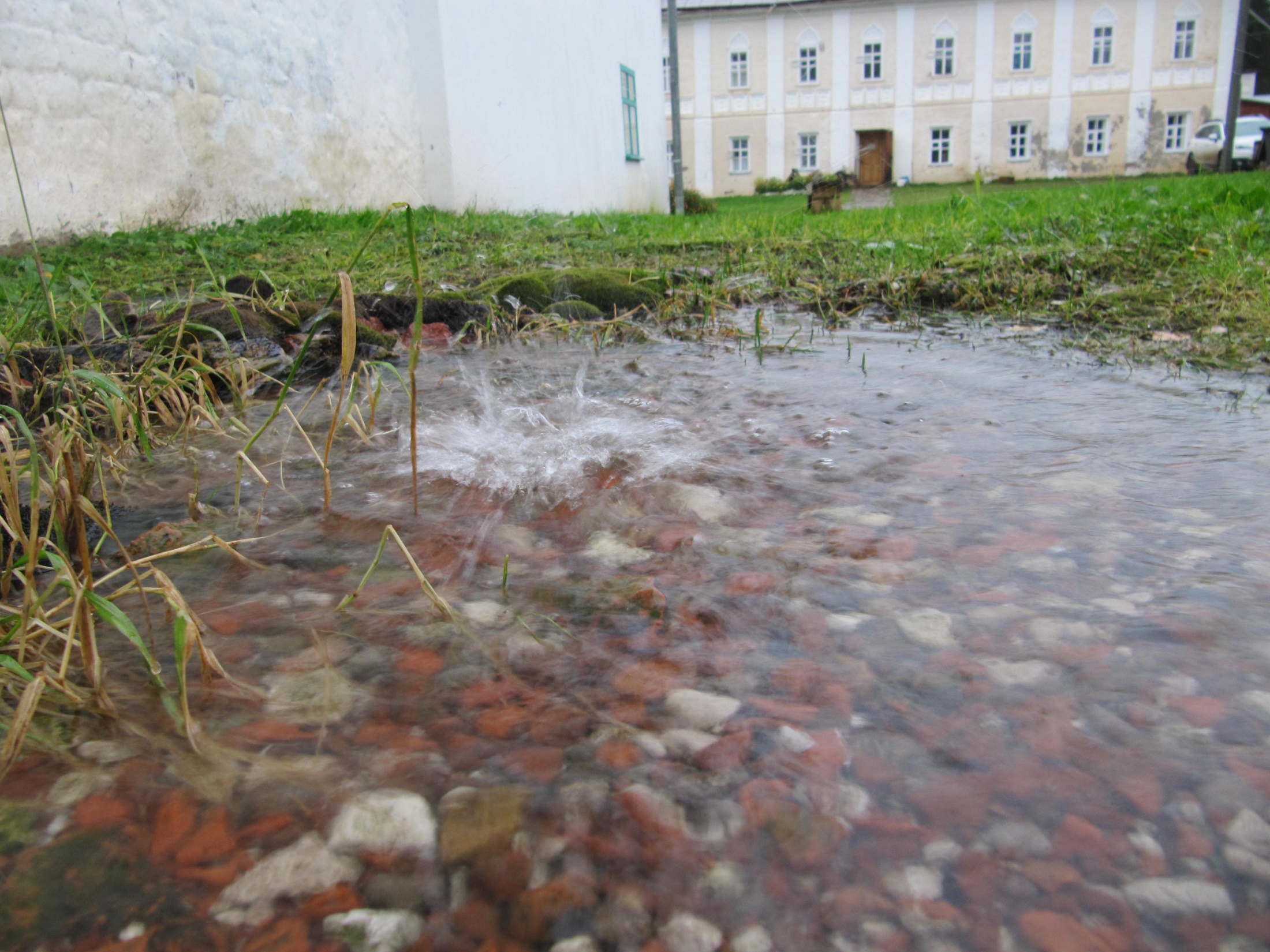 7а
6б
6а-д
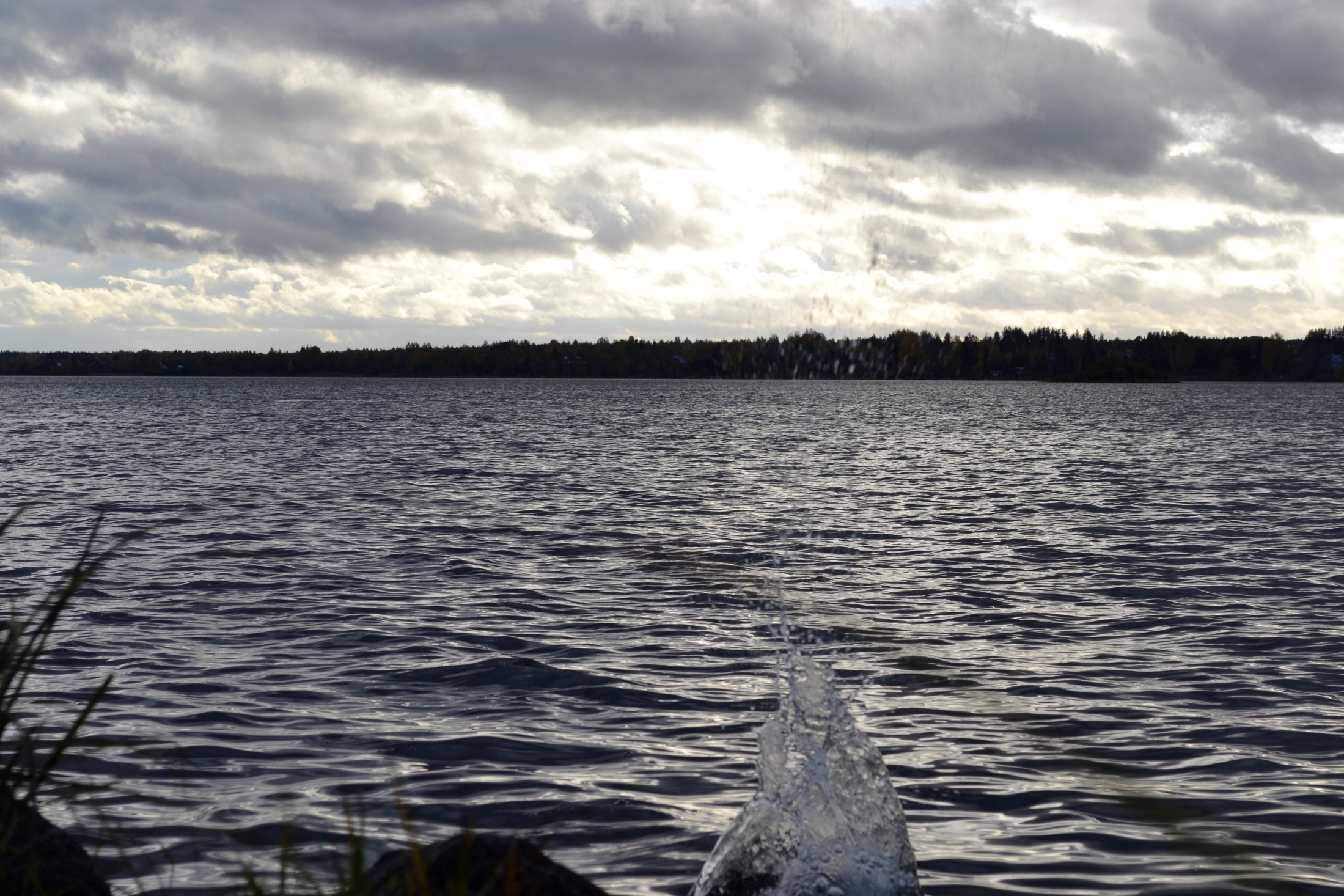 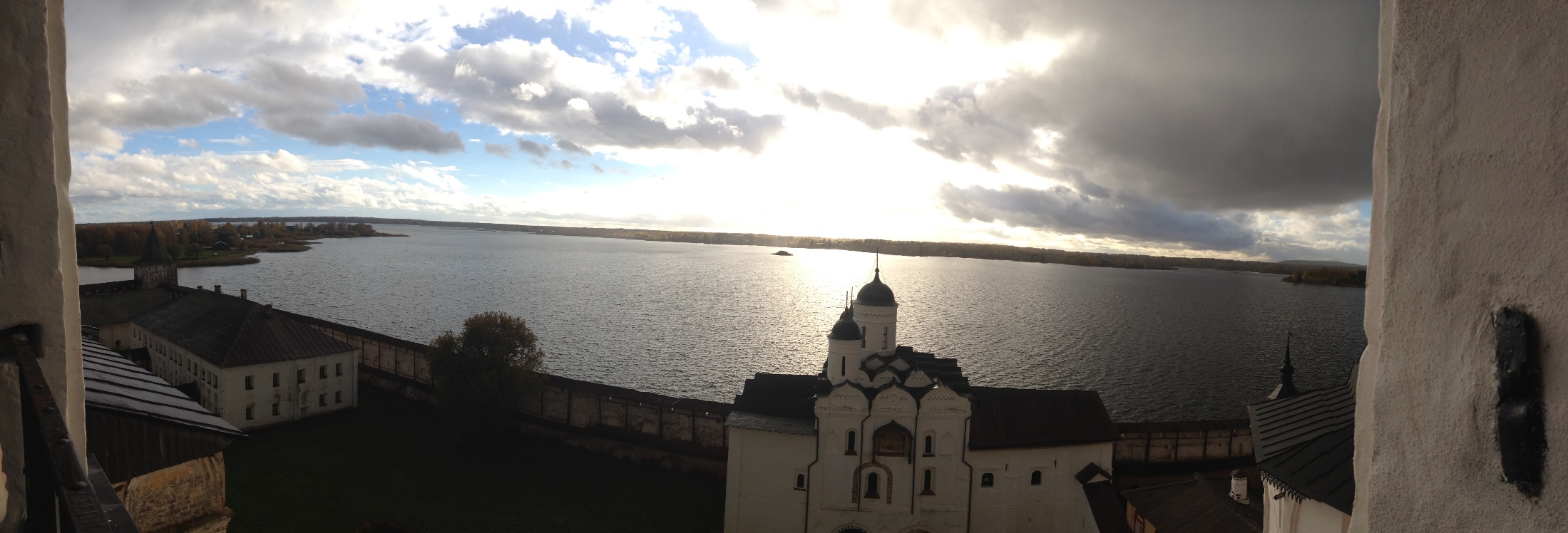 6а-м
7б